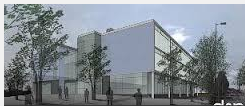 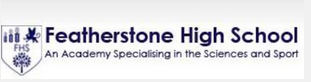 24/7 Learning of Mathematics at Featherstone High School Neil Bradford Deputy Head-teacher
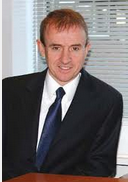 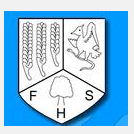 Using Digital Technology to support the learning of Mathematics
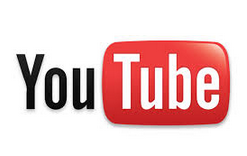 On-line Maths Videos

Our Maths Web-site

On-line Maths lessons

i Maths books
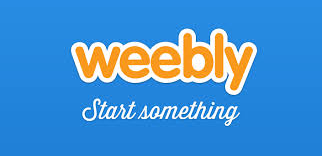 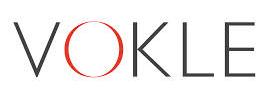 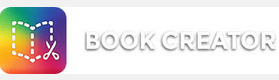 On-line Videos
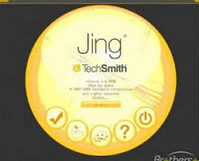 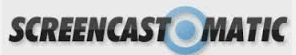 Started in 2011 using  JING  ( screen-capture)
Came across Jing through Russell Stannard teacher training videos 
Jing (replaced by Screencast-O-Matic) Captures whatever you do on screen plus records your voice
Staff have Lenovo tablets with a pen allowing the user to write on word documents. 
Converted Exam papers in PDFs to word 
Started with a Colleague making  6 papers supporting the 2011 GCSE exam. 
A*-C from 50%-65% Value Added ROL rank 5
3000 view recorded on our web-site the night before the exams
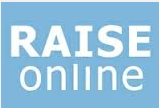 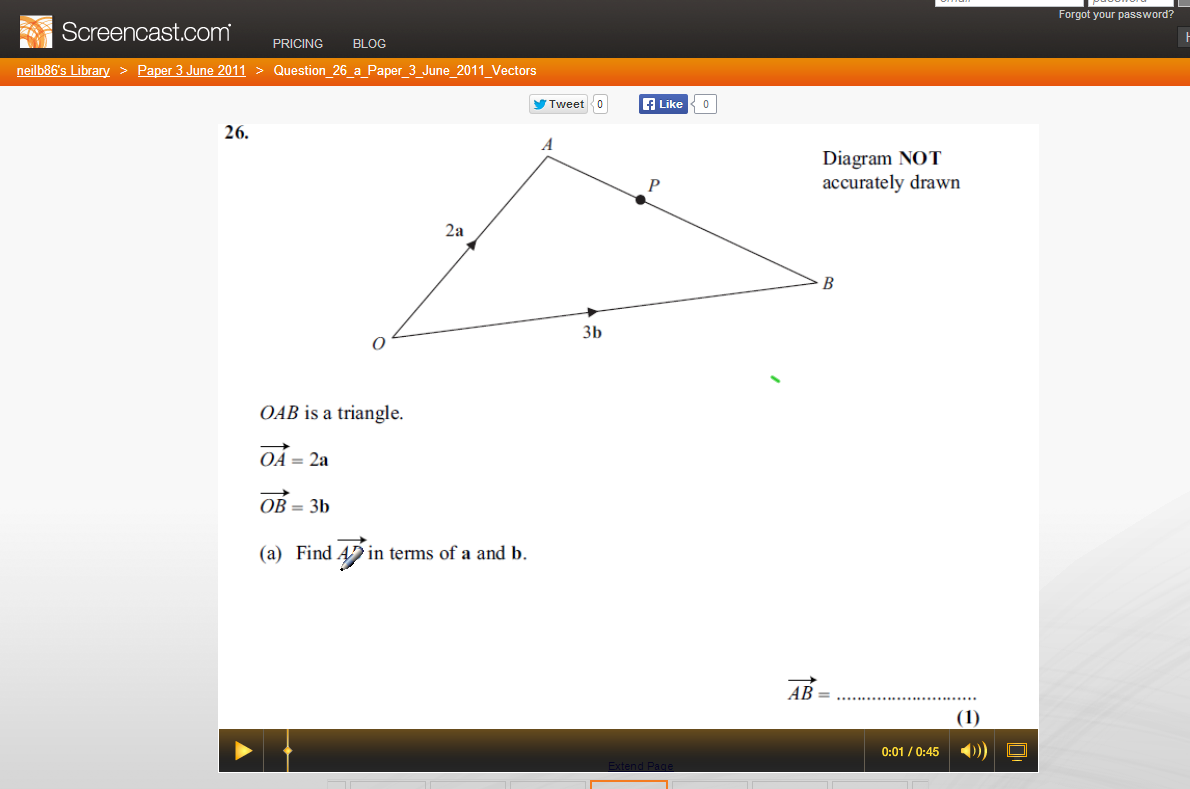 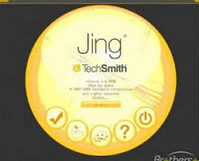 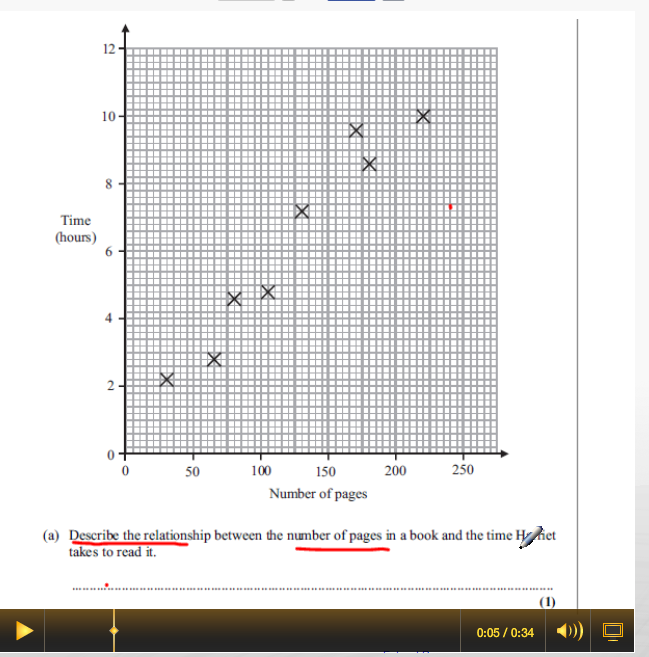 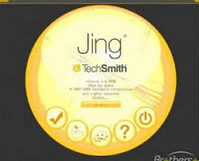 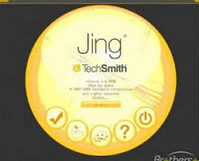 Organisation awkward!!
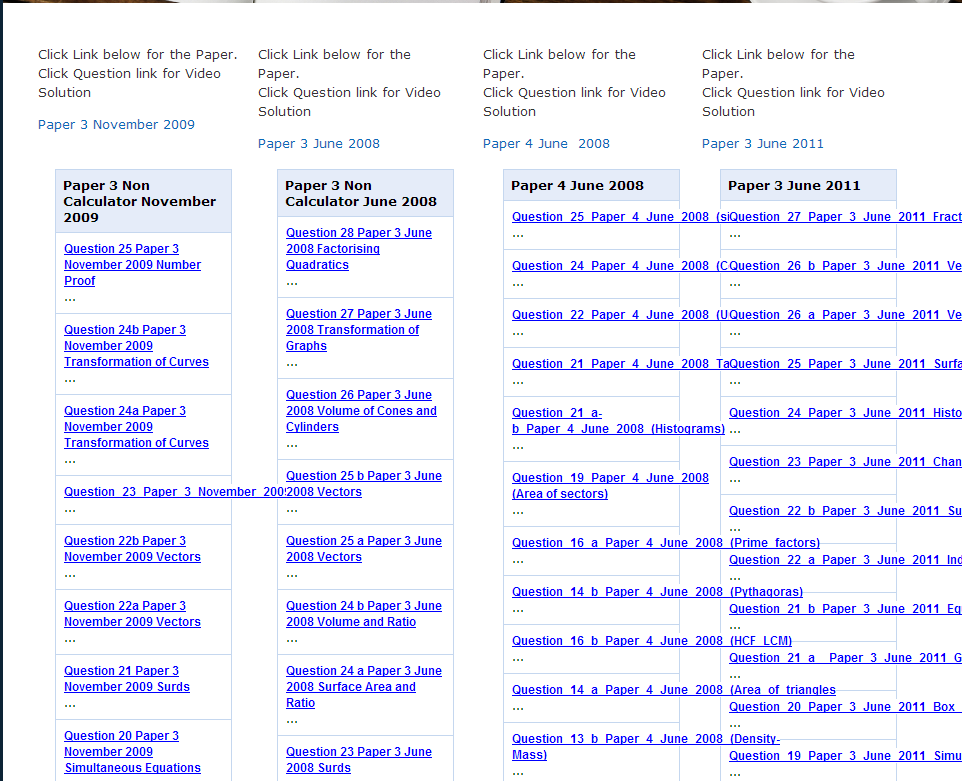 Jing to You tube
Jing quite  time consuming to set up the exam paper questions
Time consuming to organise links
RSS feed good but not possible to edit
Not possible to show equipment within the video
Bought a web-cam and made videos hosted on you tube
Switched to the ipad for ease of use to make more videos
Uploaded to You tube organising exam papers into play lists
All links to papers and video on the web-site
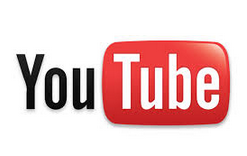 Playlists
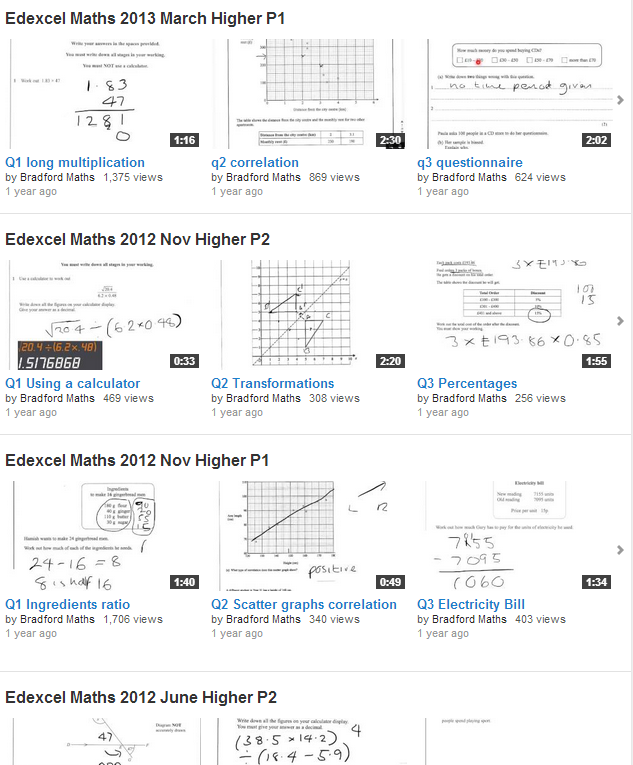 Play-list layout
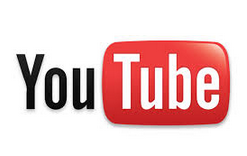 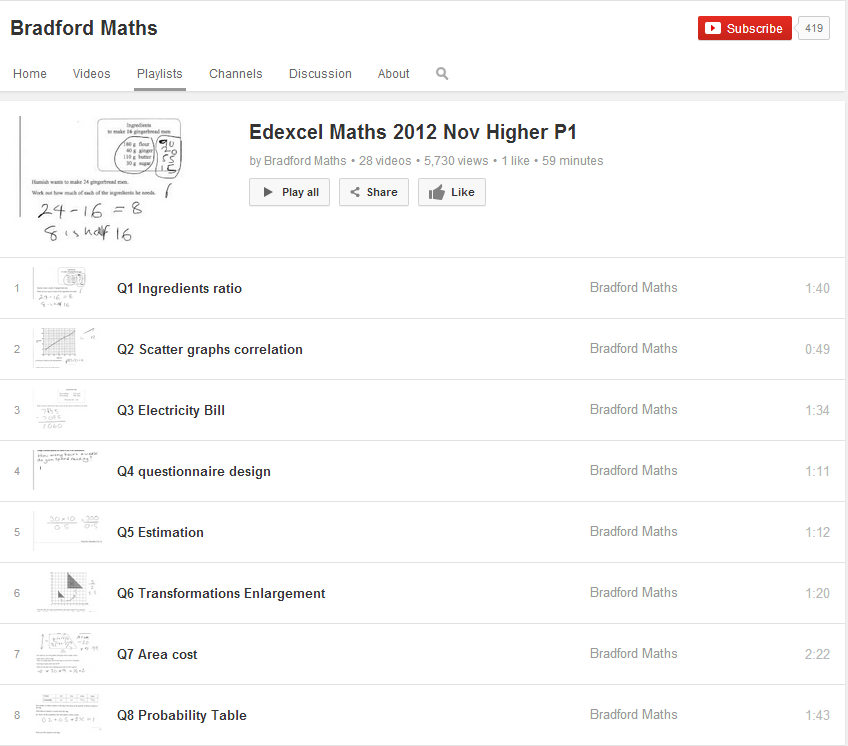 Video-Production
Ipad
Screen shot questions
Very quick to produce
Cleaner look
1 click to you tube
Can be made any where
Easier to make more
Can’t capture equipment
Web-cam
Captures equipment
Upload to You tube on 1 click
Needs to be done in a room with the web-cam set up 
Microphone has been an issue
Example Video
WEB-CAM
IPAD
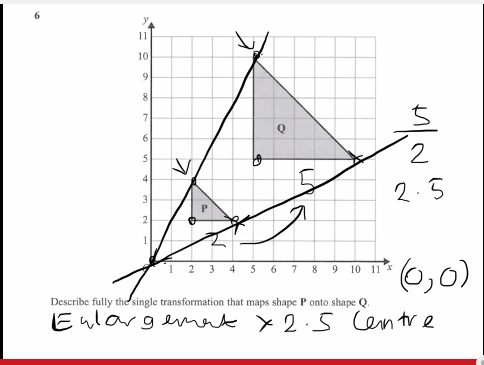 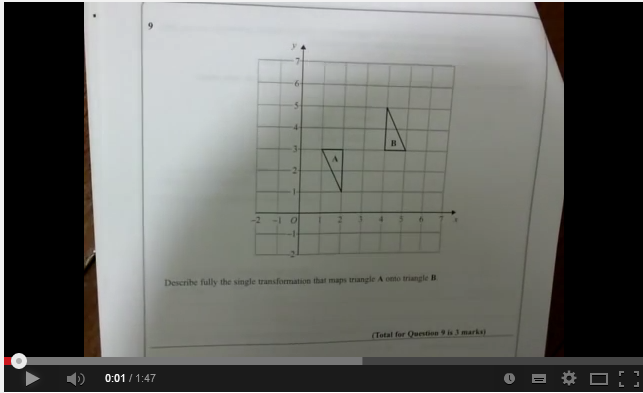 Moving to You tube
From 2012 all videos were hosted on you tube produced using a web-cam or ipad
Videos were made for all available exam papers 
Added longer teaching videos covering most GCSE topics organised into playlists
Created web page topic links  LINK
Usage Stats: last 90 days year on year
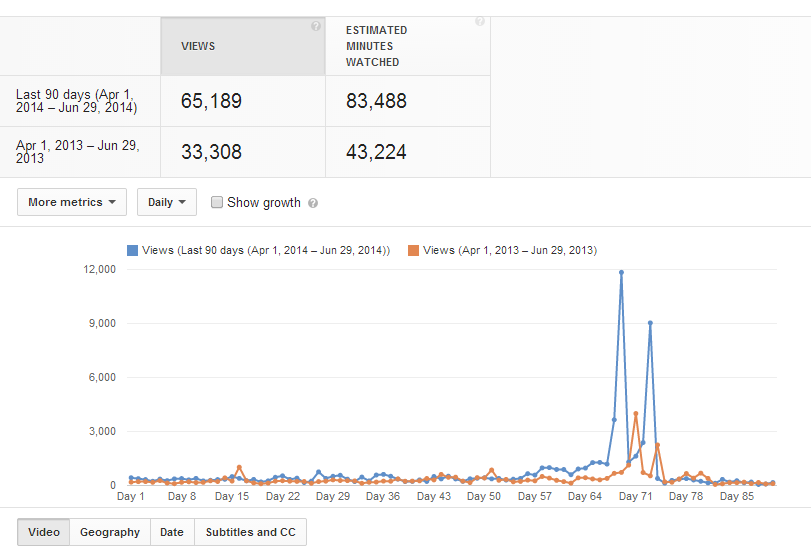 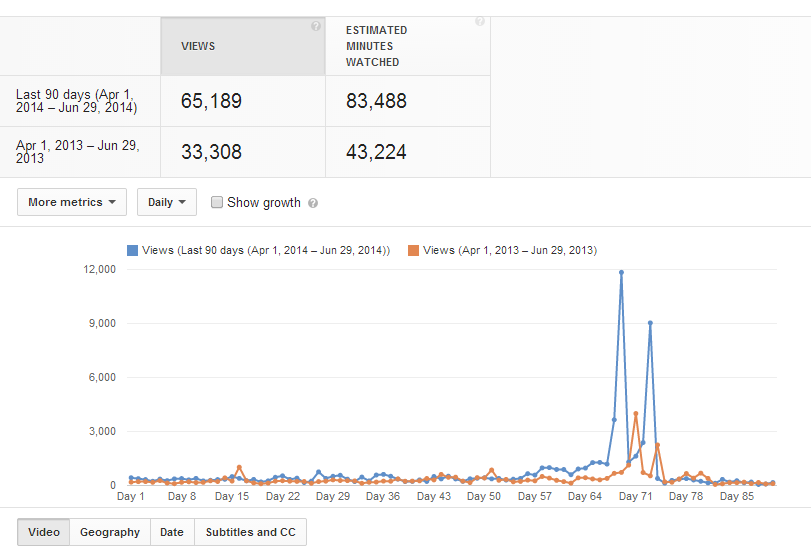 Usage stats: 213500
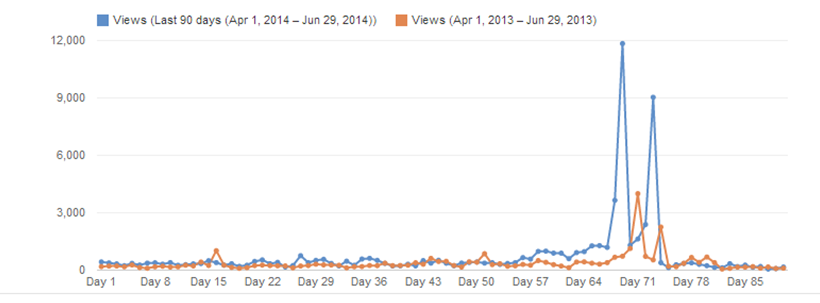 Other Channels: links on the web site
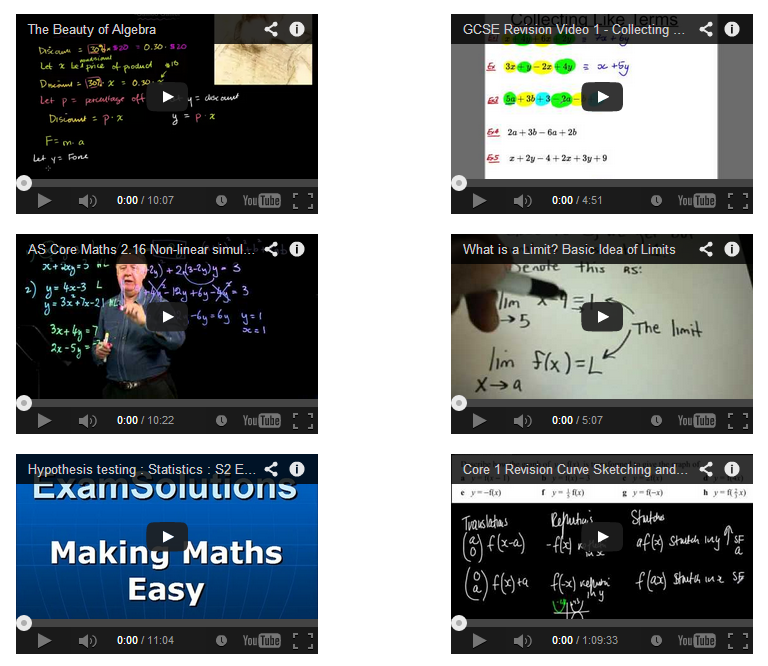 Popular Channels
Views per subscriber: an indicator of how much use each subscriber is making of the site
Other uses
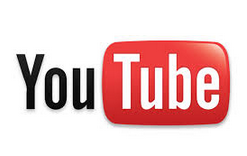 Flipped learning
Set up play-lists as desired
Playlists to support internal exams
Independent study
Student Videos
Most Viewed Video: Y=X reflection
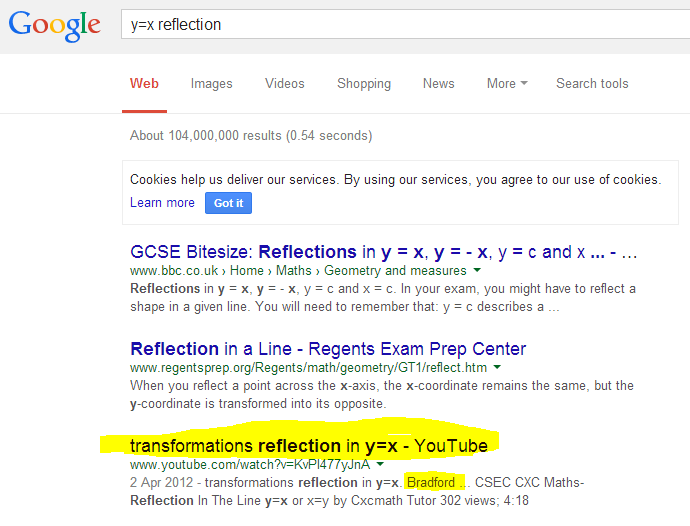 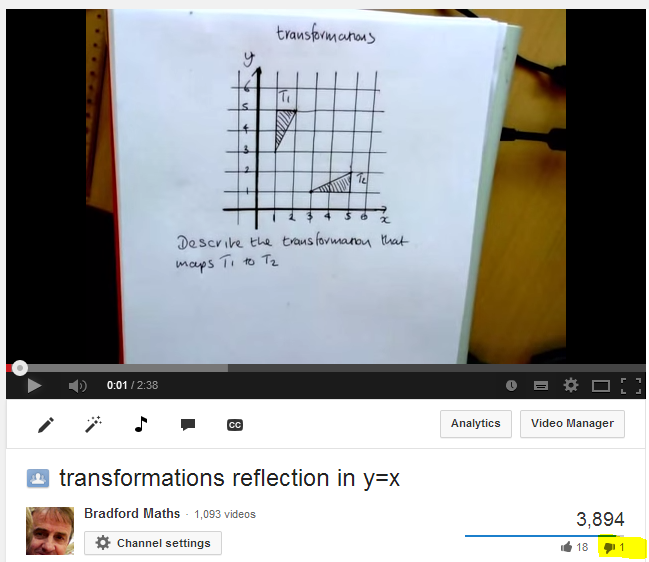 What the students say
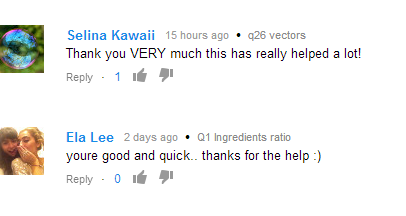 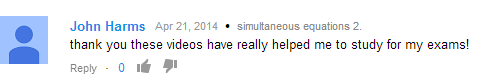 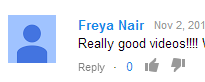 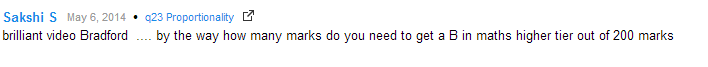 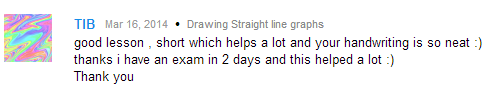 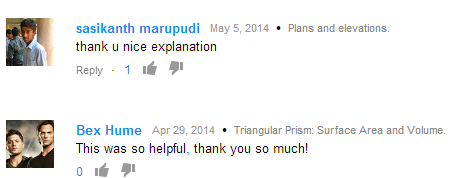 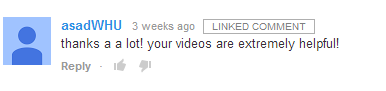 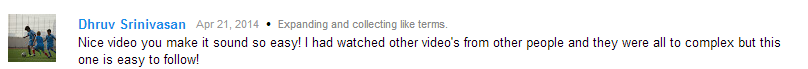 A more professional look…
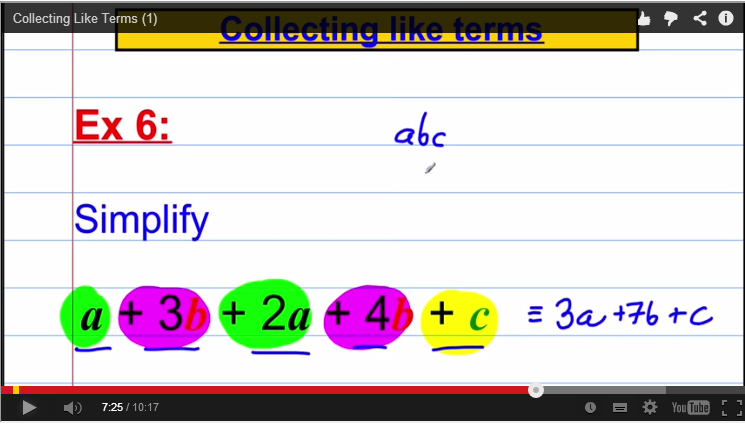 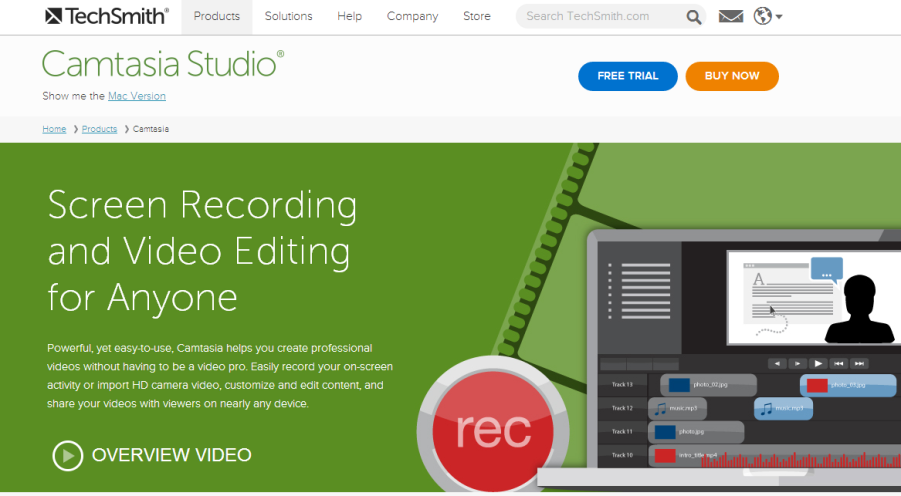 Camtasia Studio with 
graphics tablet and pen
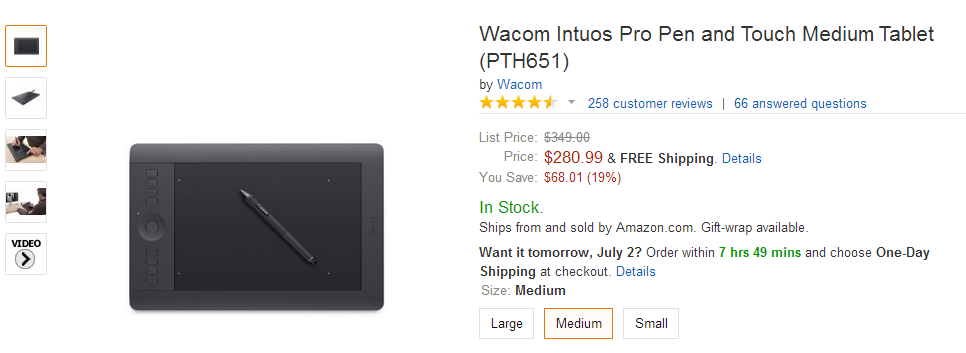 Creating a Maths Web-site
Weebly
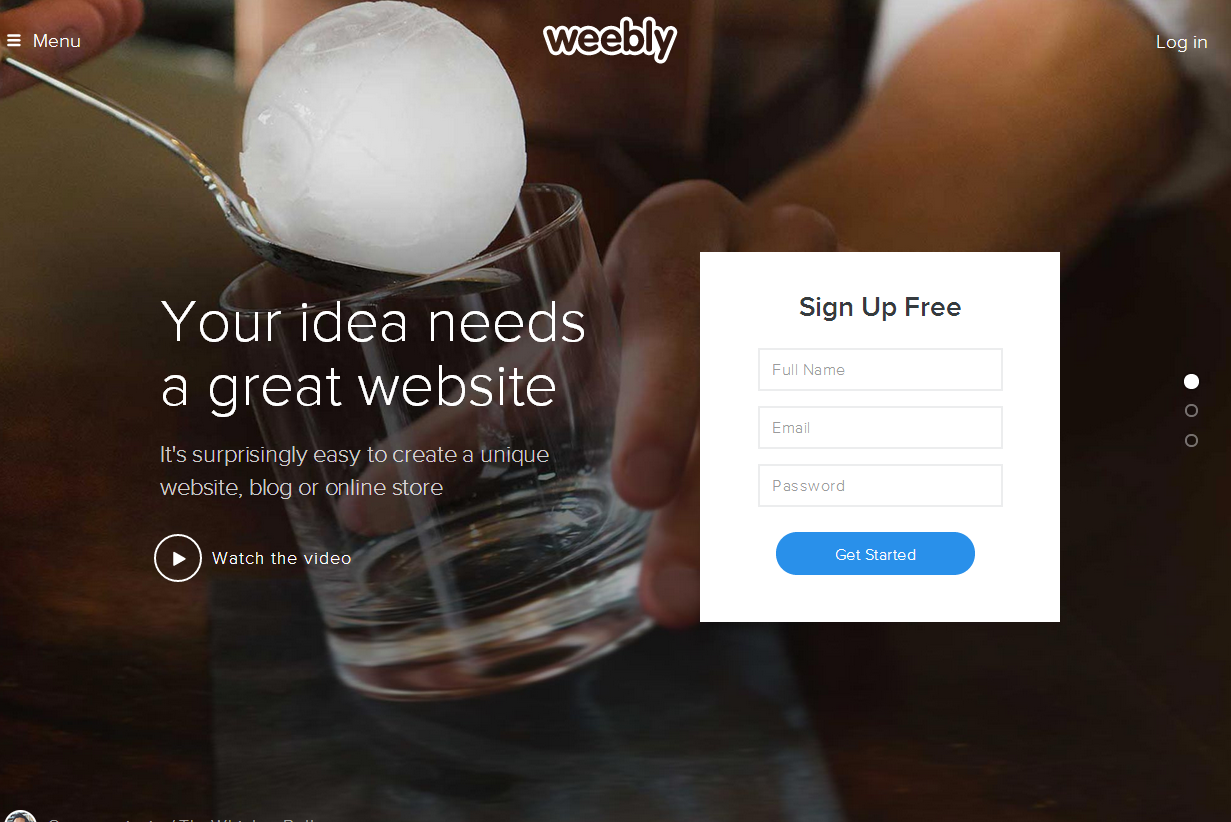 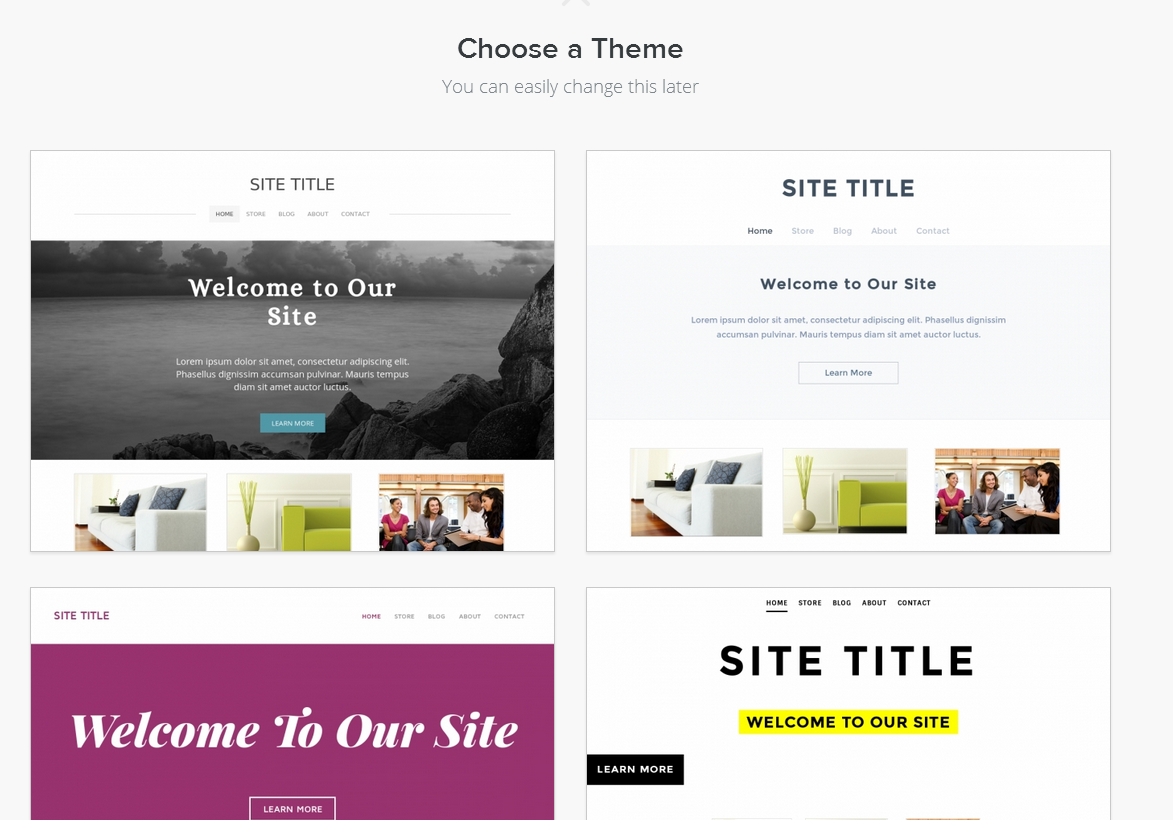 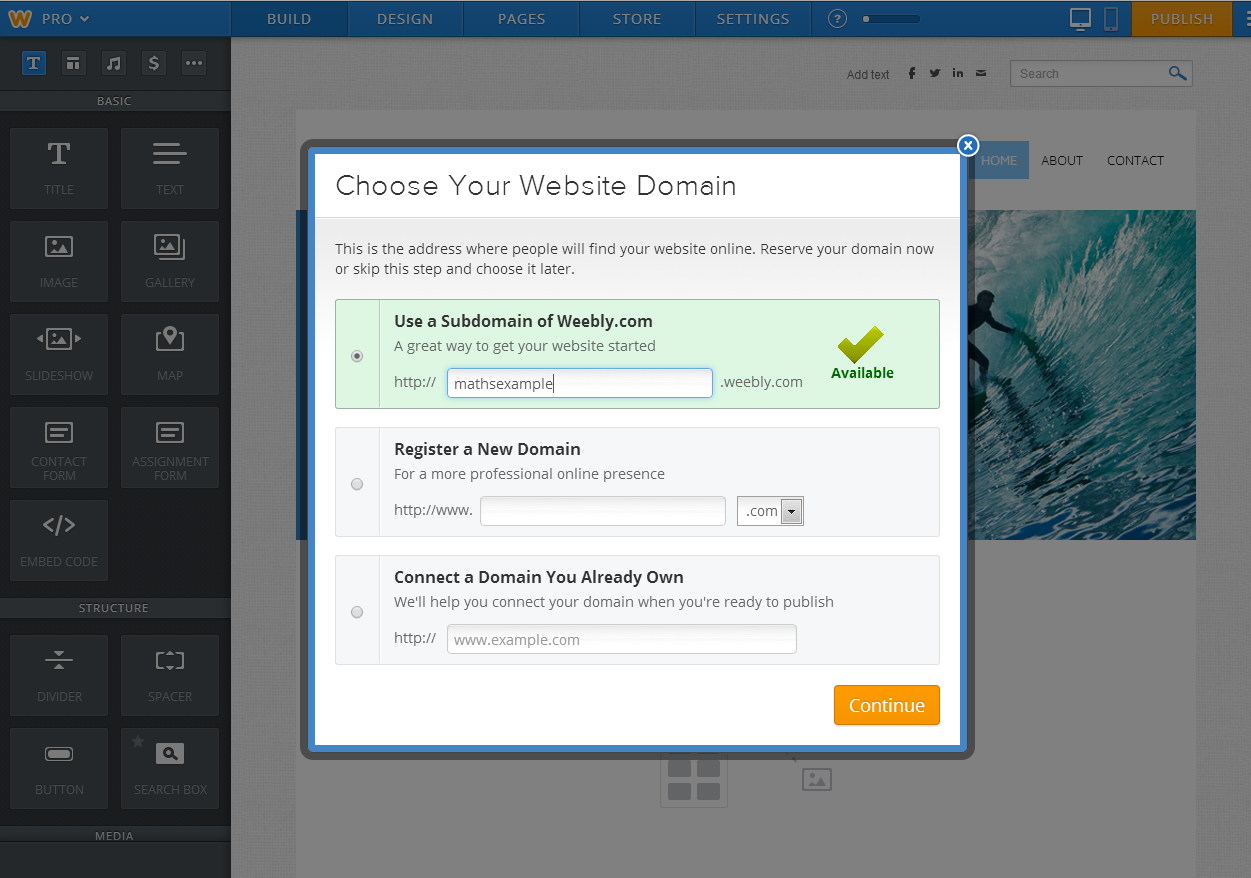 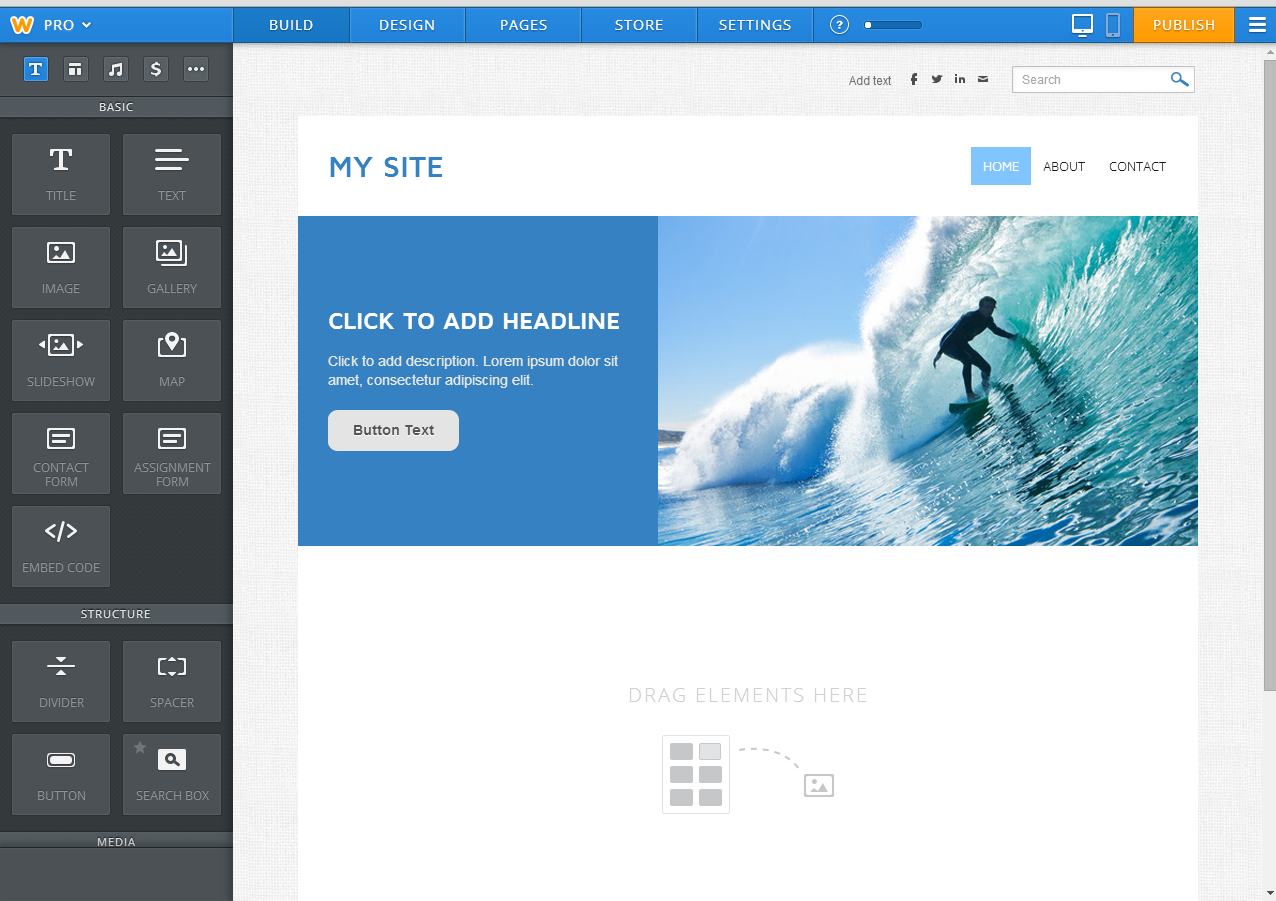 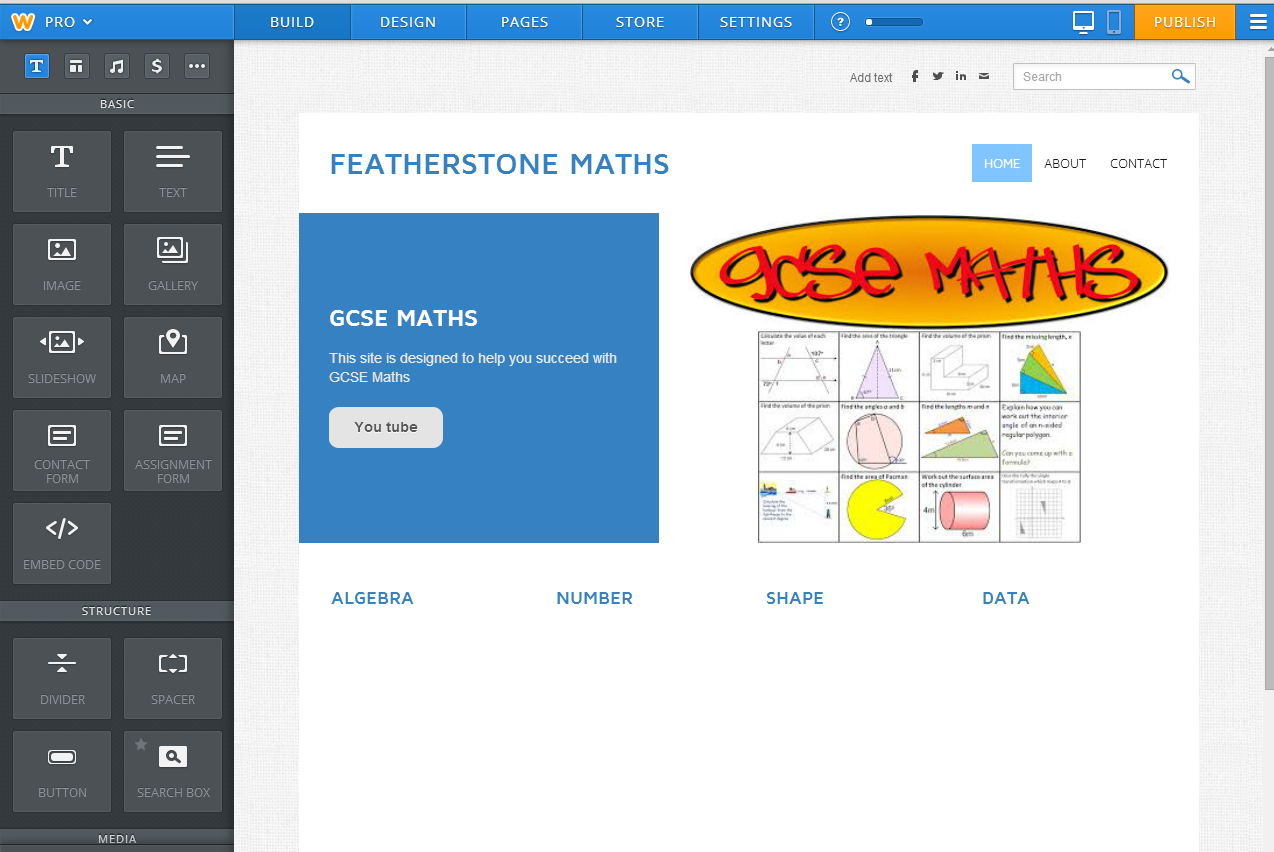 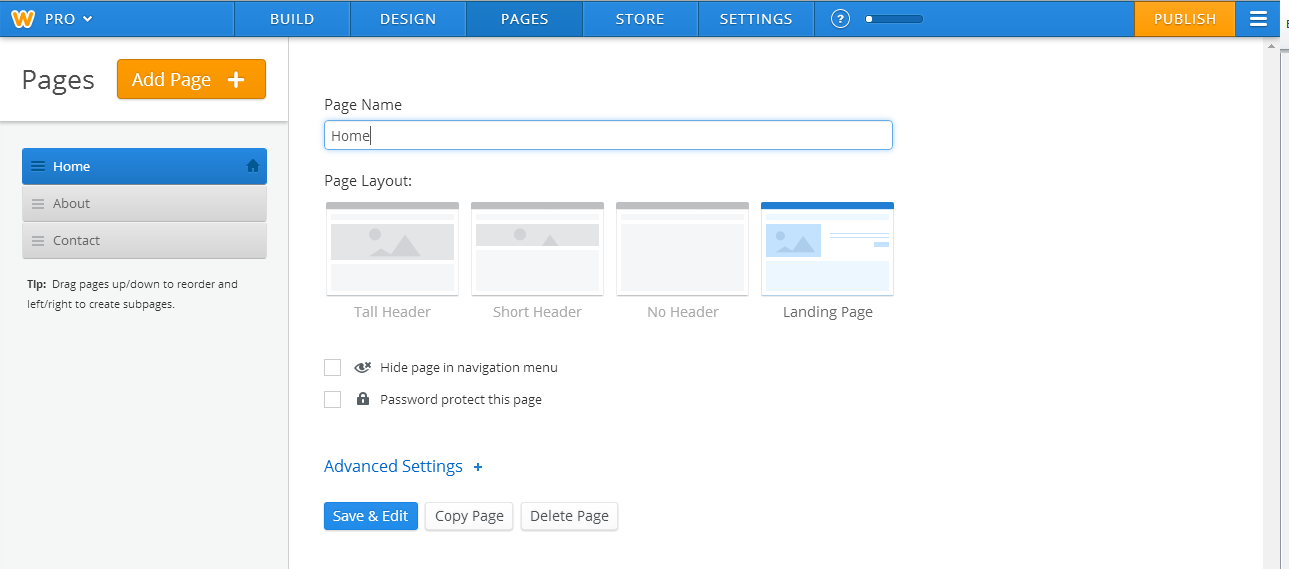 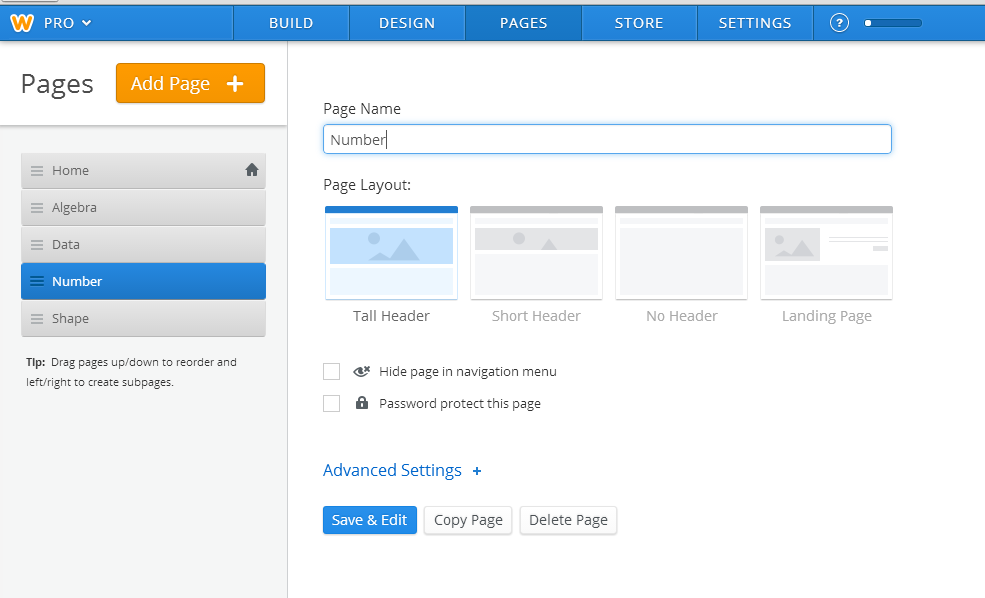 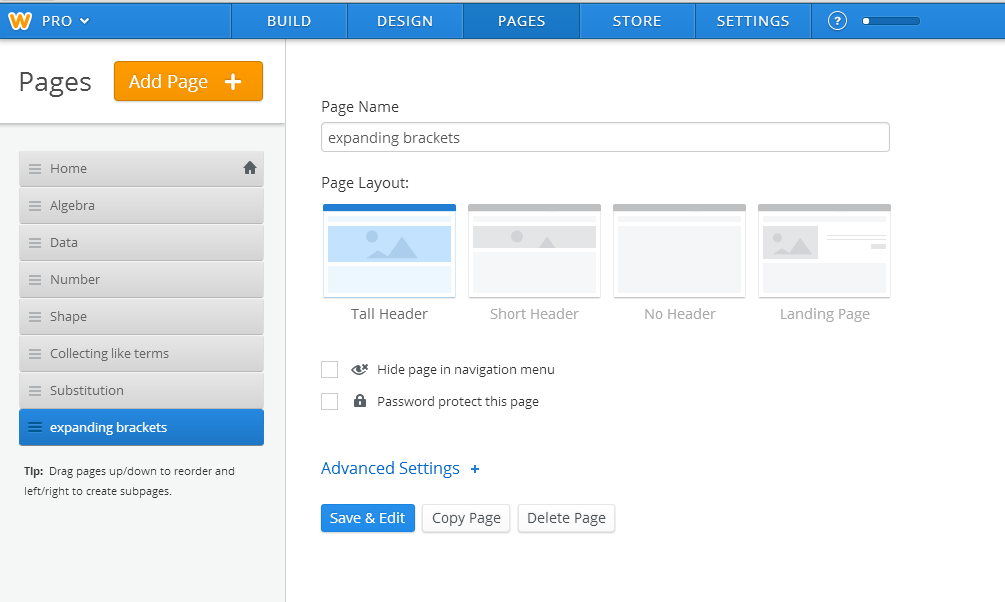 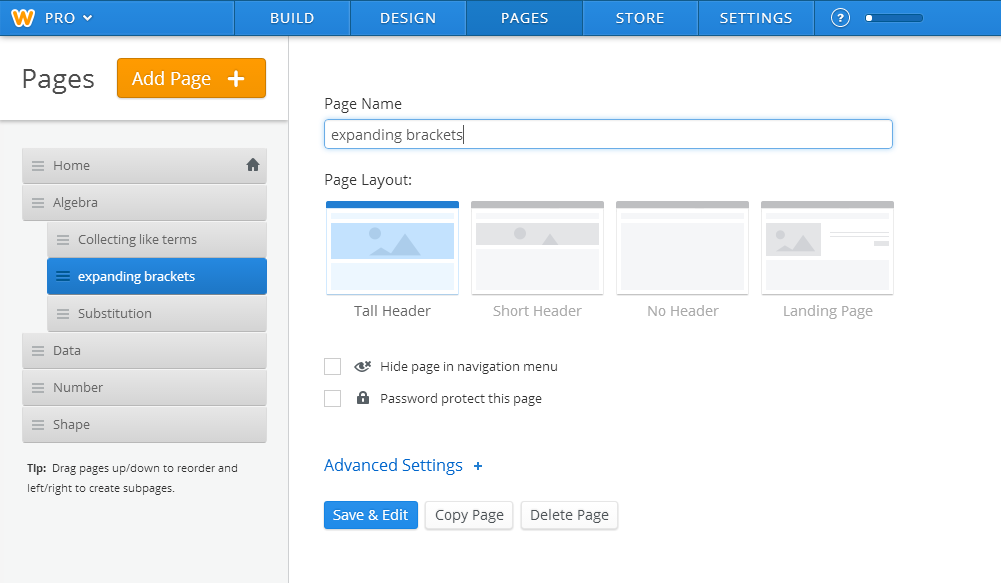 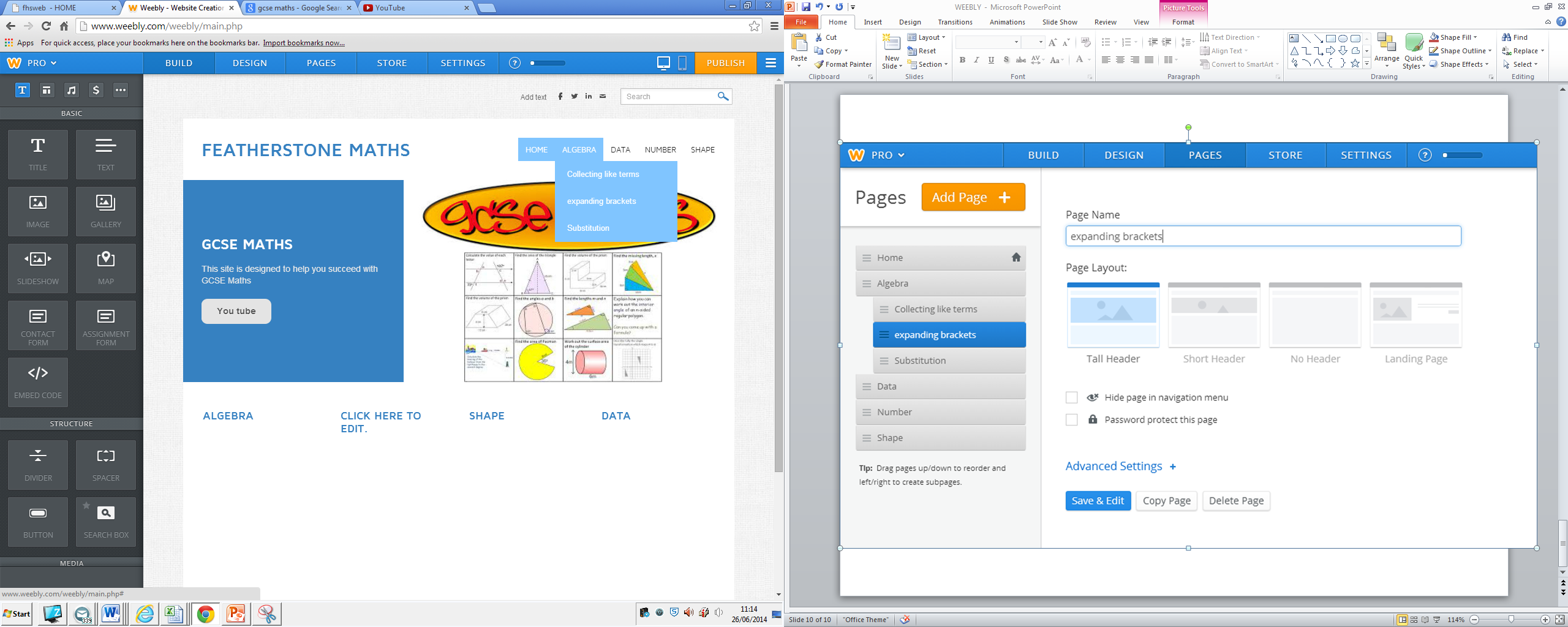 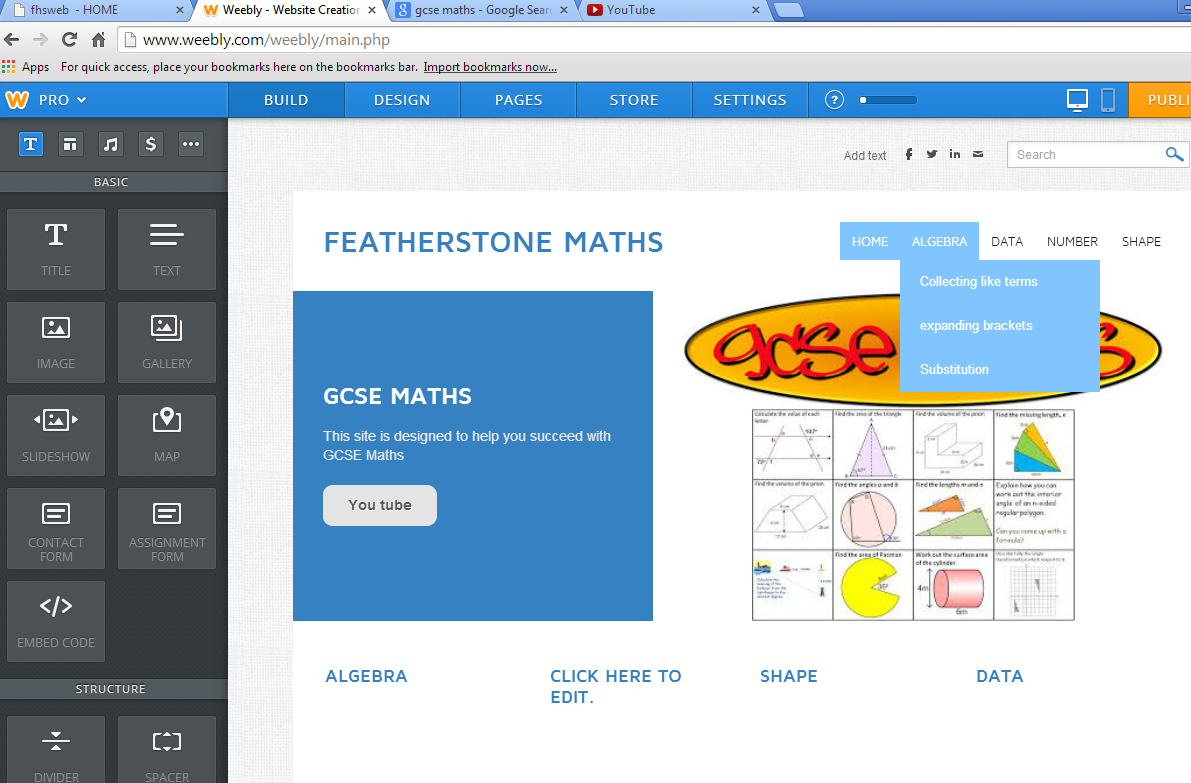 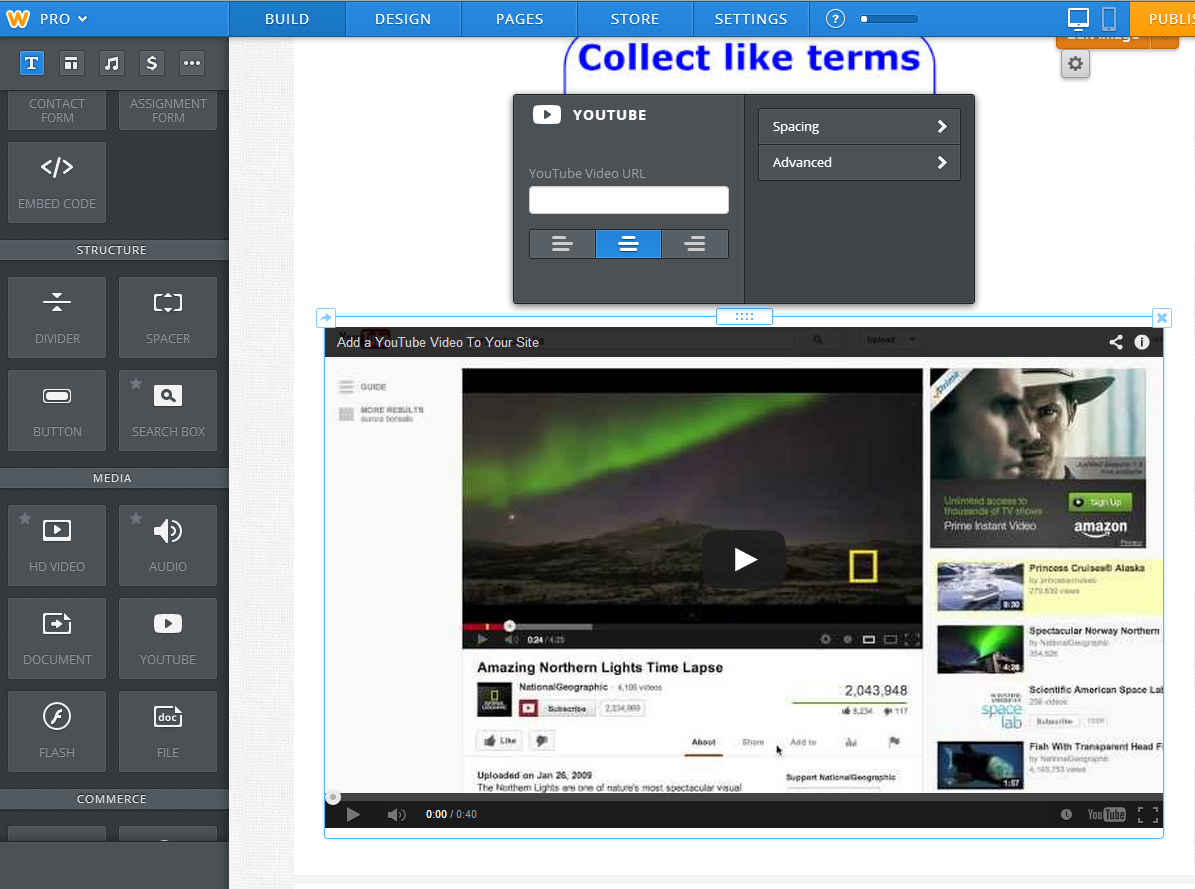 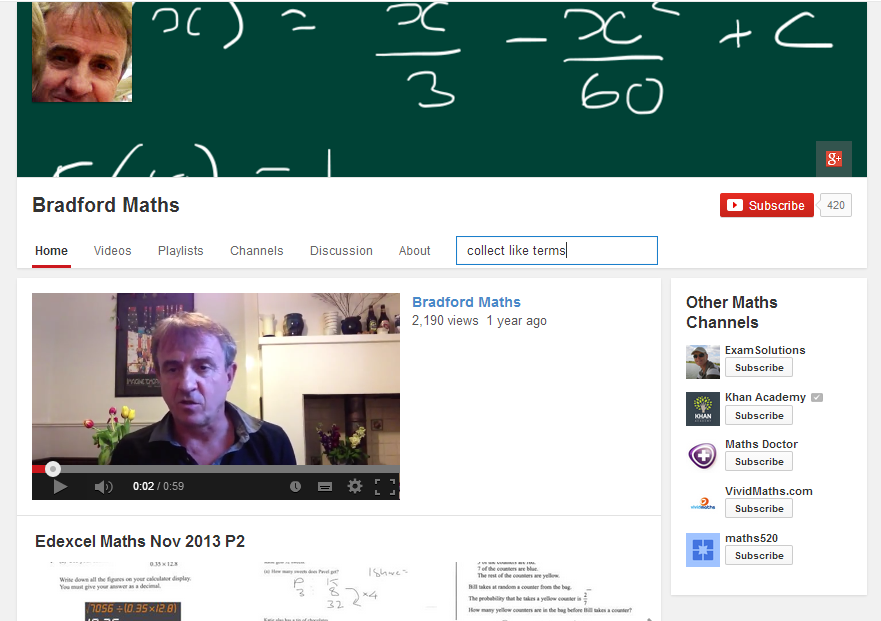 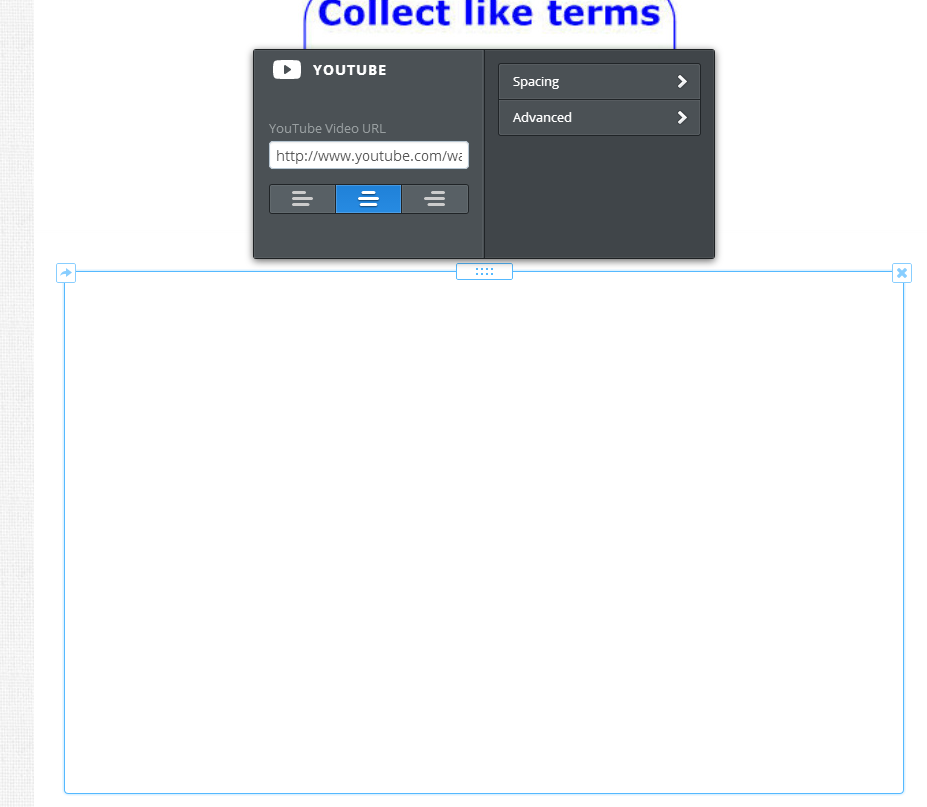 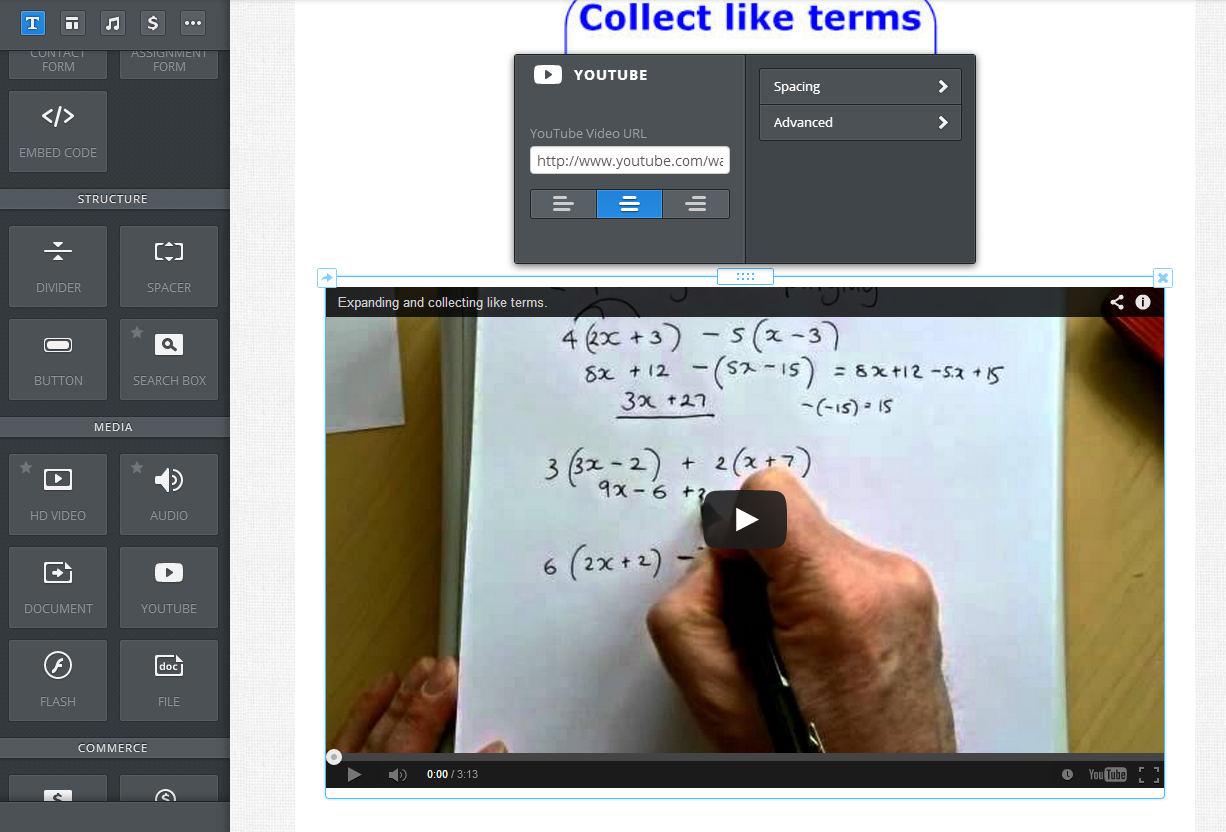 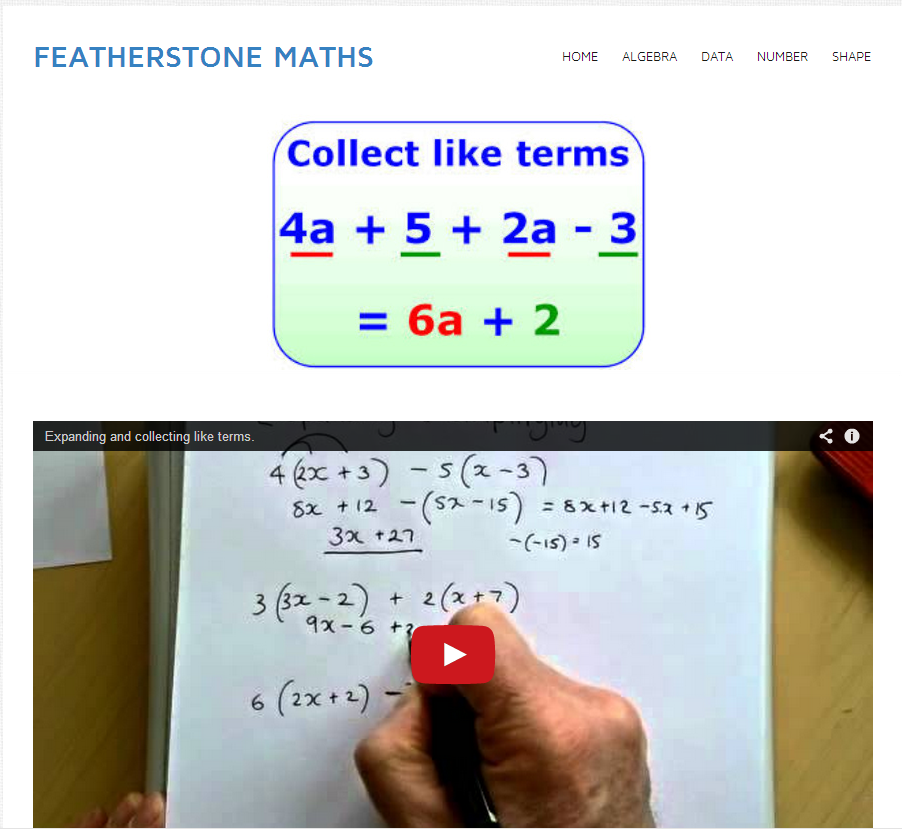 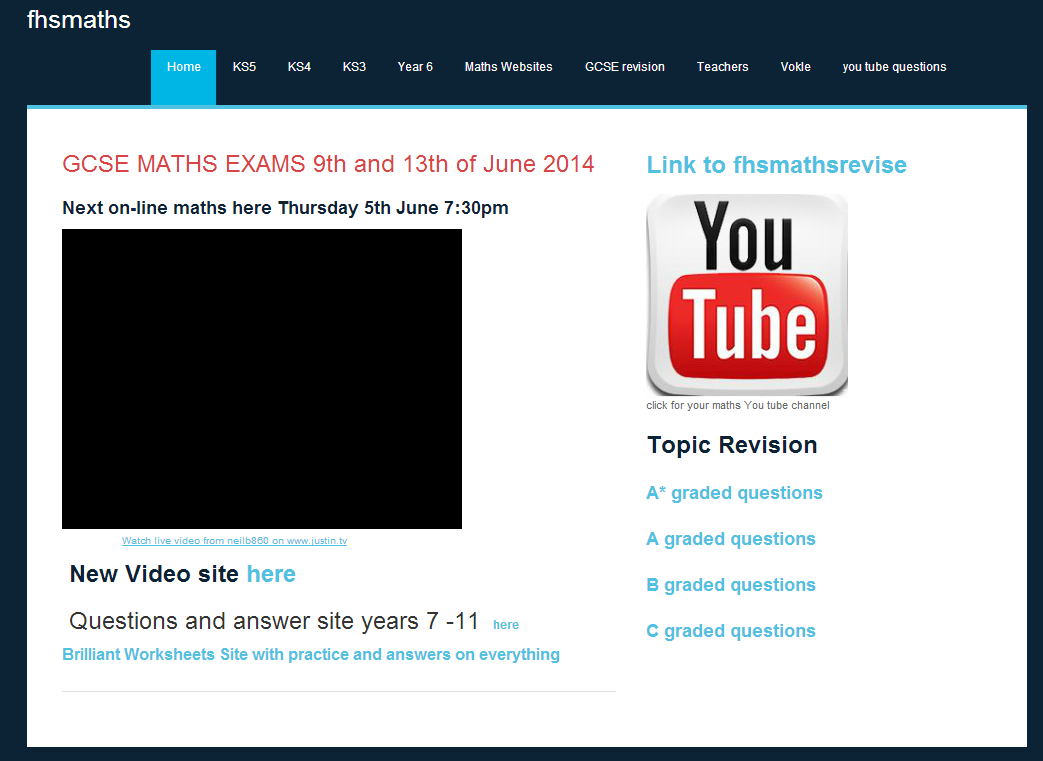 Constructing a page on Weebly
LINK
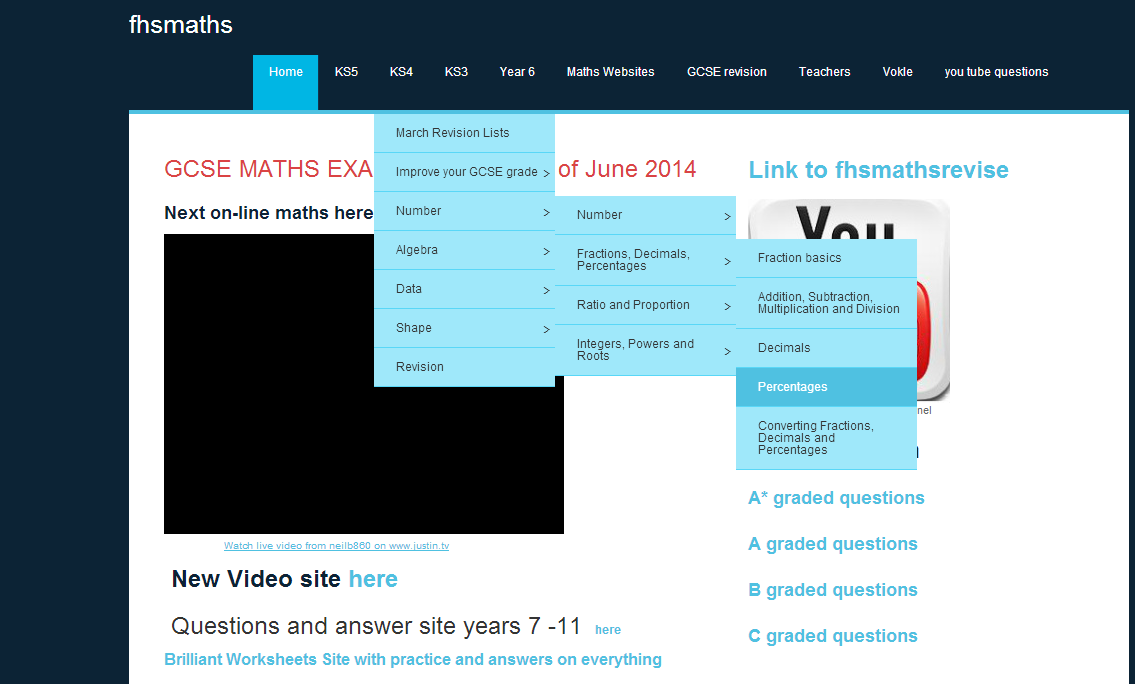 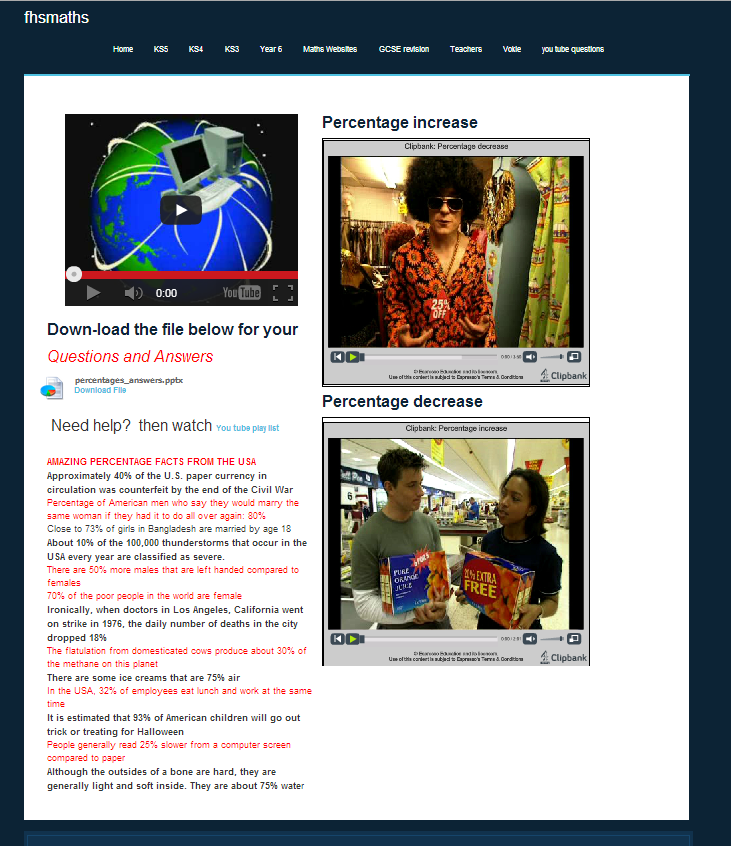 Web-site tour
LINK
Early Usage statistics
Stats on unique page visits
500 page hits per hour before exams
Past Paper & Video pages hit the most
Reason for doing more!
Papers hosted on Scribd gave view hit
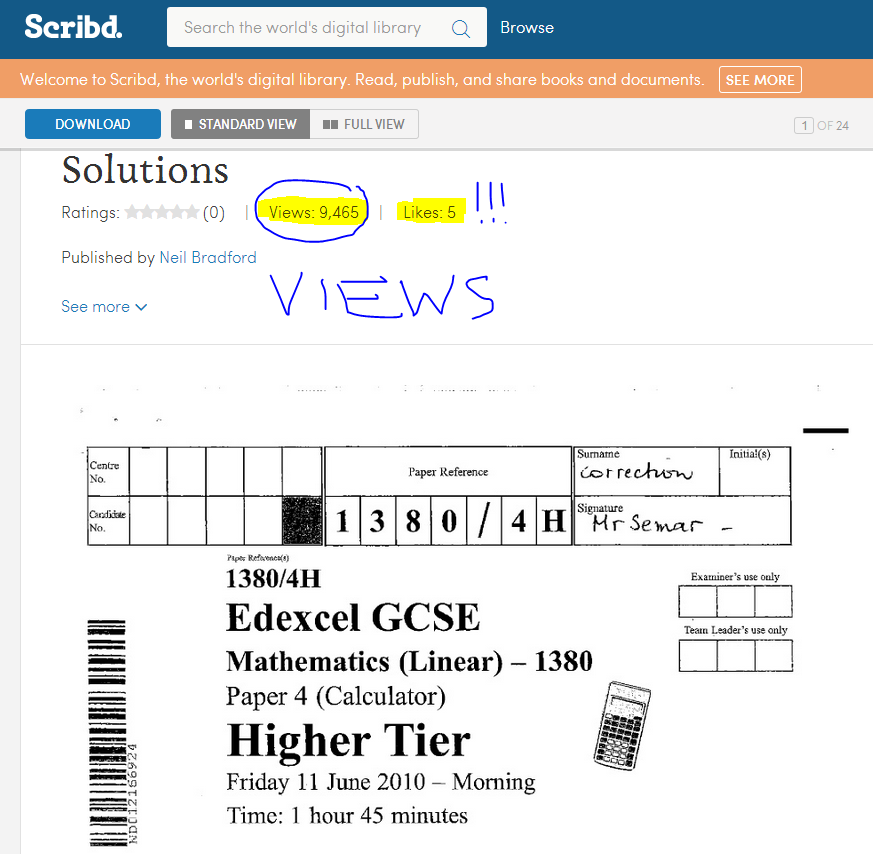 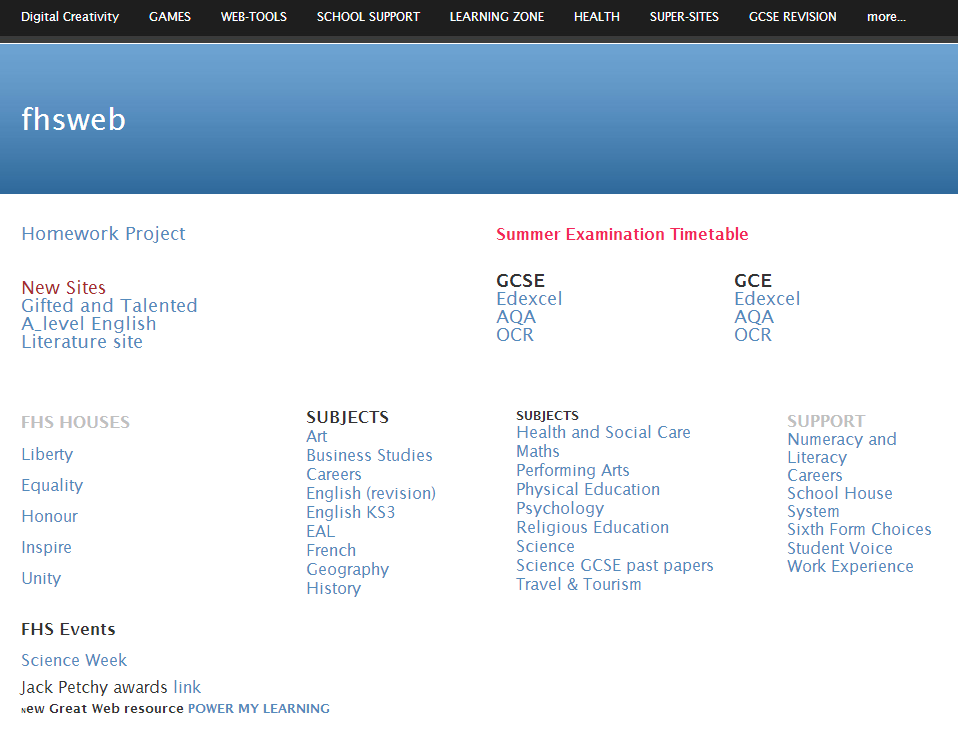 30 unique web-sites
On-line Maths
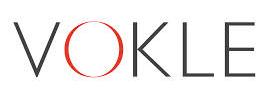 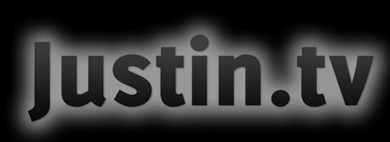 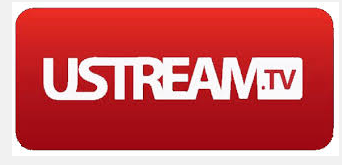 On-line Live Maths:
Started with Vokle 
Found out about it through a twitter feed #edtech
Vokle is free software allowing broadcasting via a website ( one embed code)
Interaction with the audience is possible via a chat stream
Switched to Justin TV when I experienced technical difficulties
U stream I pad version
Vokle provides permanent recordings of the lessons
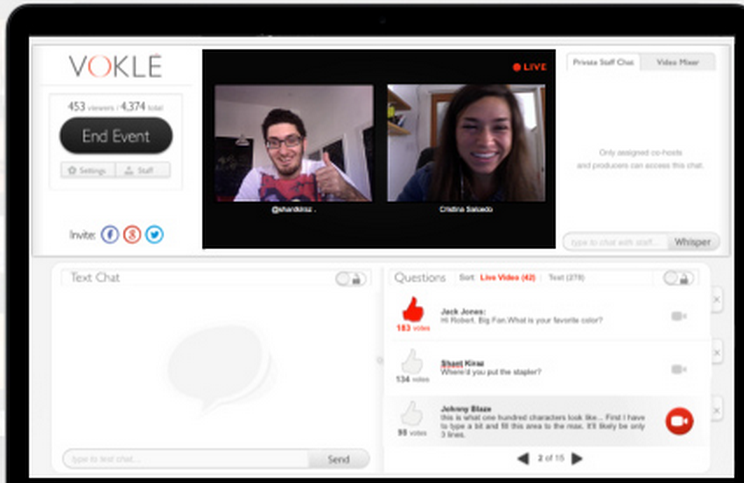 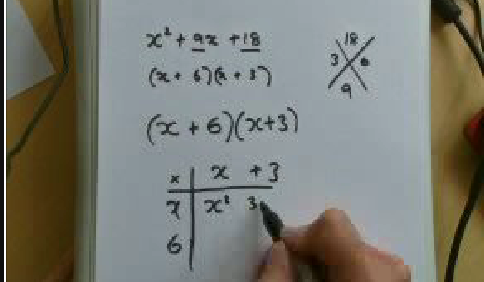 All student chat visible here
Students see this
Students enter chat here
On line Live Maths: The Set Up
Lap tops to broadcast and view 
Web cam attached to adjustable microphone stand
Sign up ( once) and sign in
Place embed code onto web page ( only needs to be done once)
Click broadcast and connect webcam and microphone
Pre-prepared questions to put to students
Ipad to demo use of a calculator
LINK
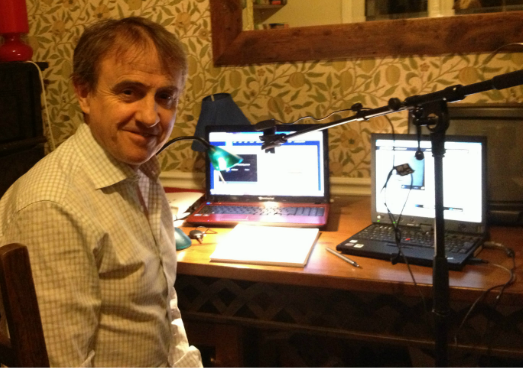 Broadcasts / Participants
10  x1-1.5 hours S1 lessons to my class which all attended voluntarily
5 x2hr lessons preceding  November March and June 2012/2013 (50-70 students)
2 x 2.5 hrs. exam revision for year 10 ( 112 students)
Pros and Cons
Student concentration
Amount of work covered
Fun different way of engaging students
Competitive edge
Can see which questions students struggle with
Students can be given time-out or ban if necessary
Lesson automatically recorded
Very popular
Can’t monitor individual student progress well
Students can enter inappropriate comments 
Can’t check whether they are wearing their uniform
(Occasional) Technical issues
Student Comments
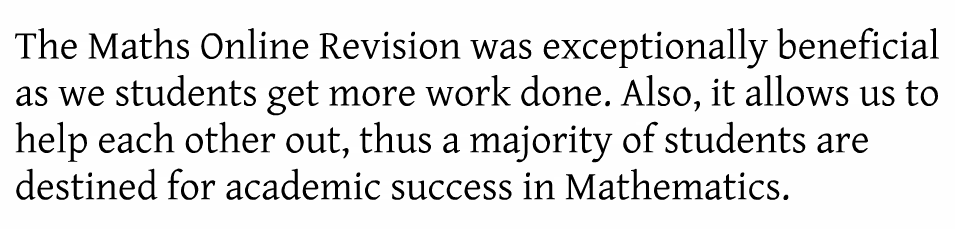 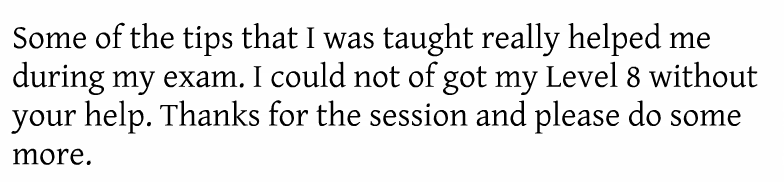 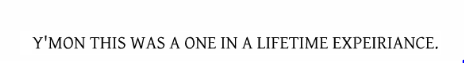 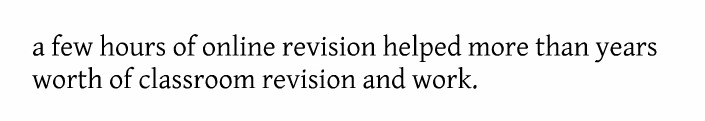 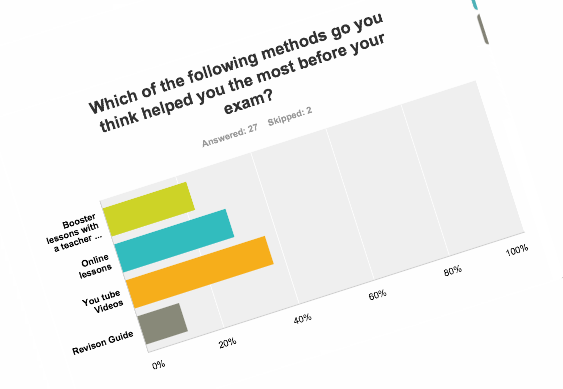 i books
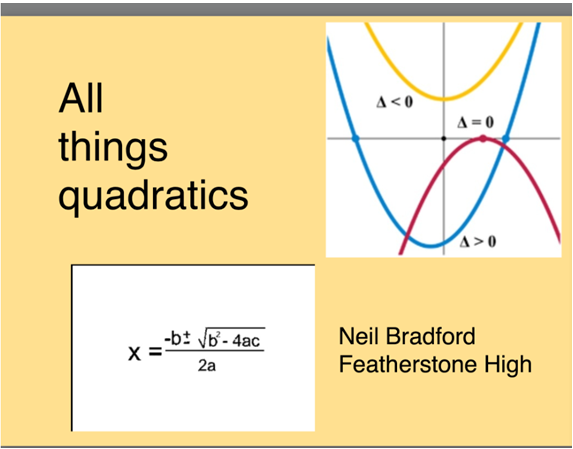 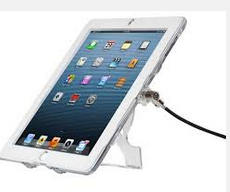 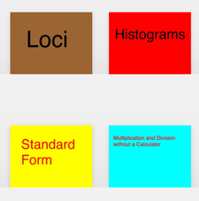 I books
Created with an app called Book creator
Book can contain text sound and Video
Costs £2.49!!
E-Book can be uploaded to and downloaded from file storage sites such as Evernote &  Dropbox
Students can download books to apple devices
Once downloaded no internet required
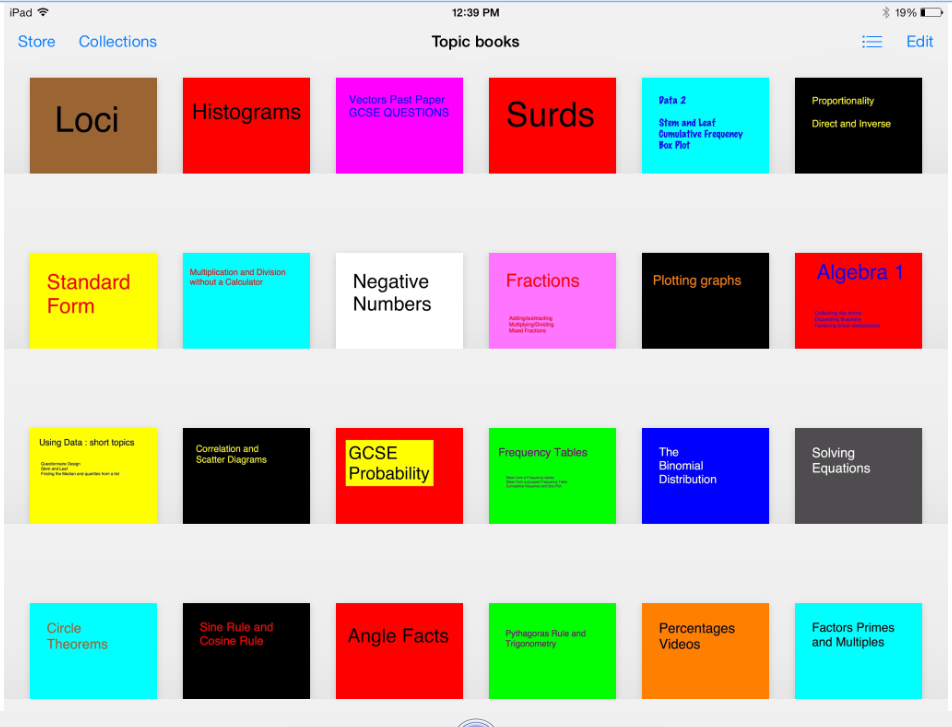 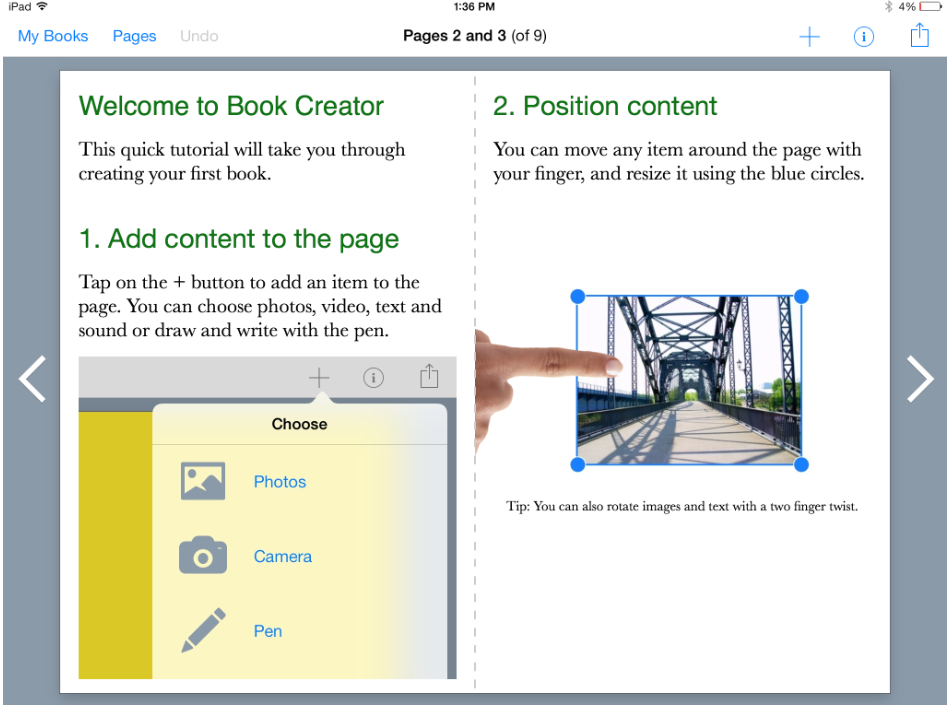 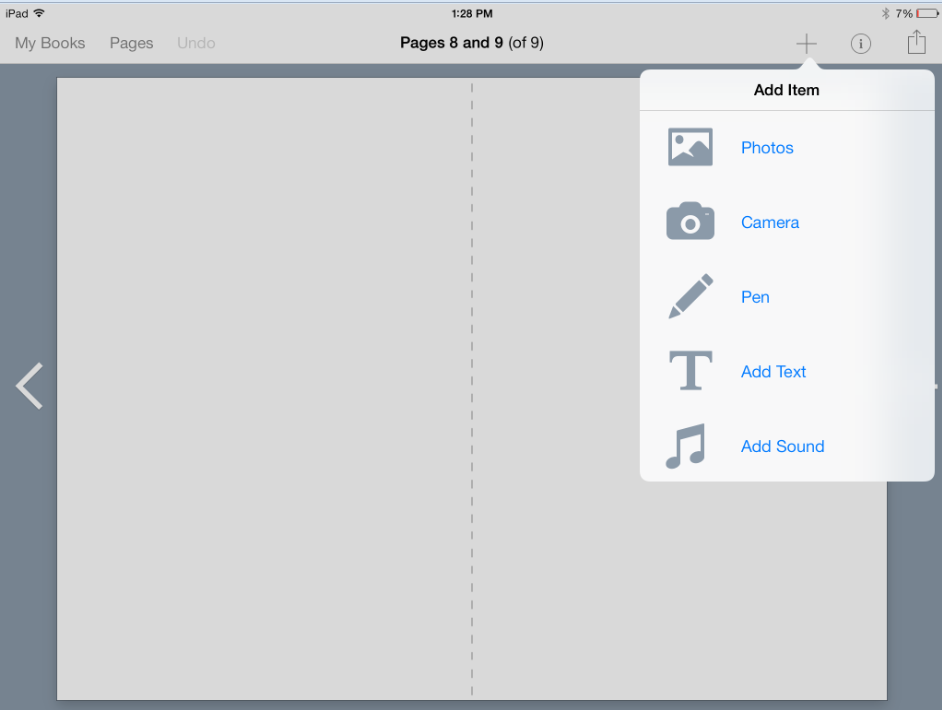 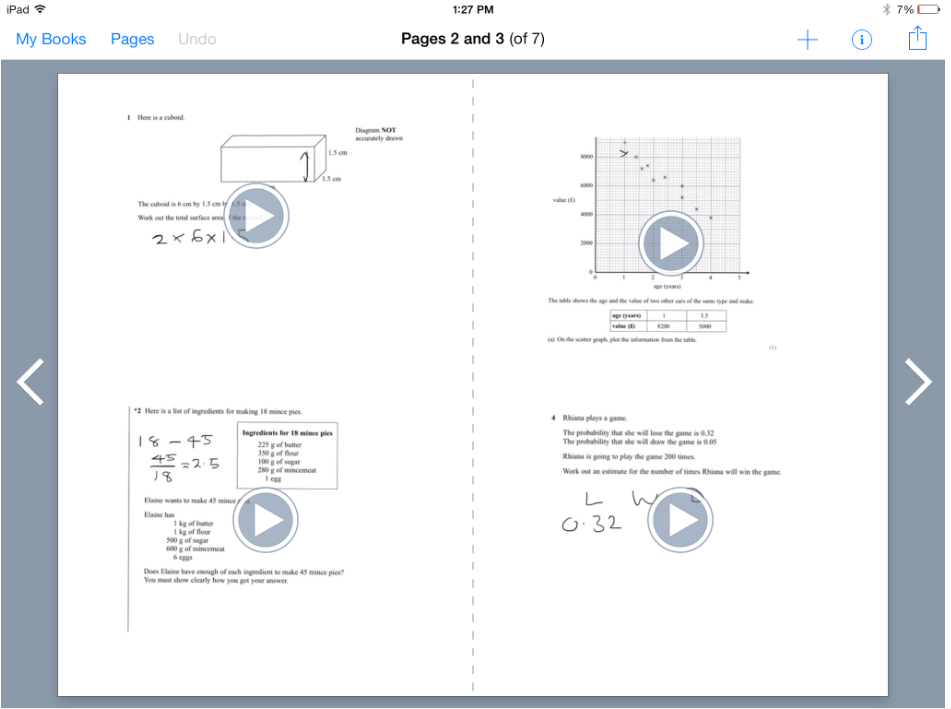 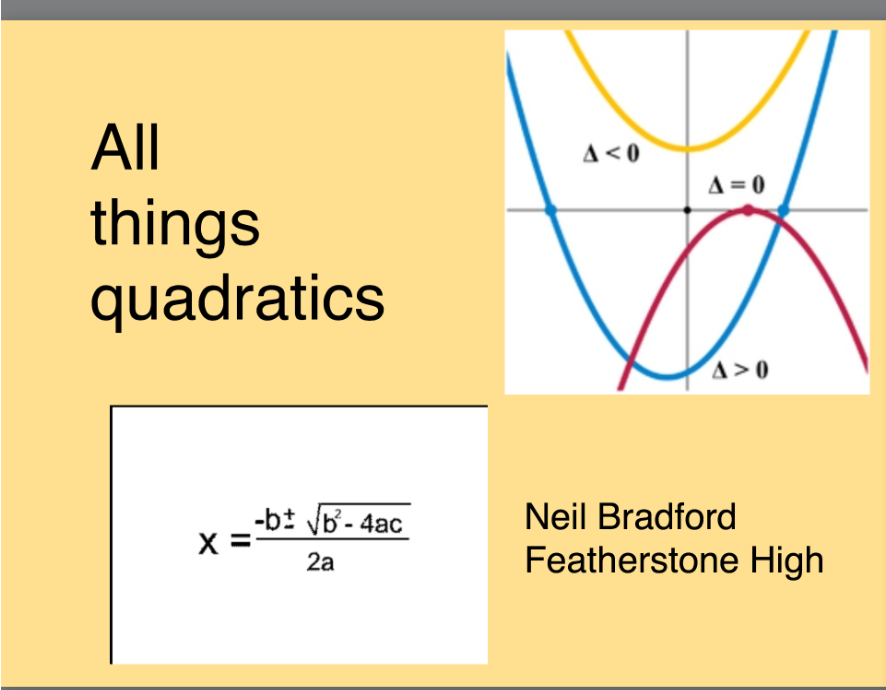 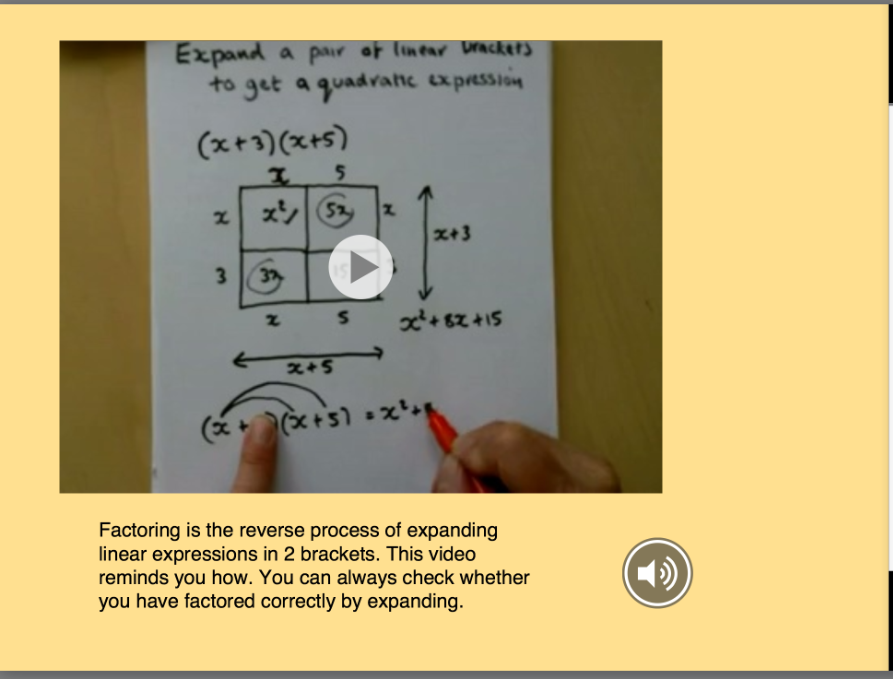 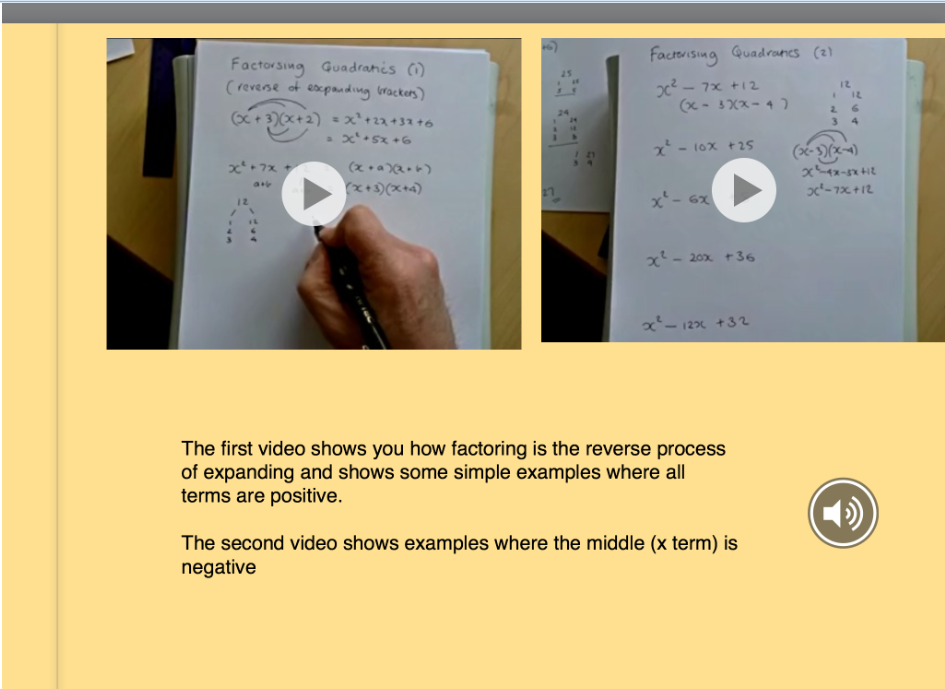 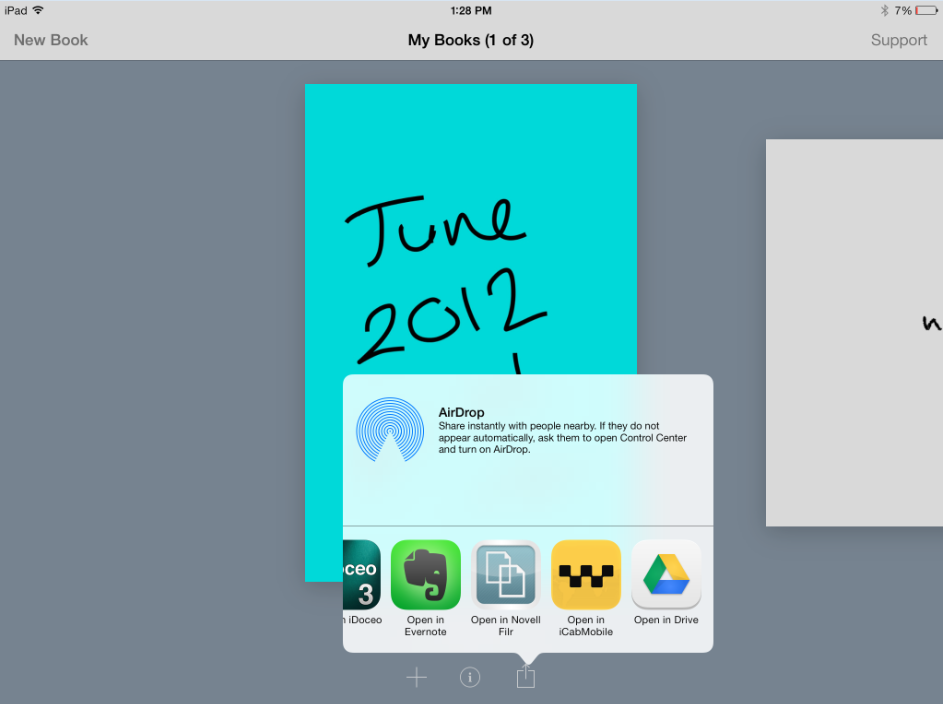 ibooks
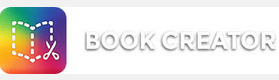 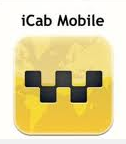 Book creator
Sound and or Videos can be embedded
You tube videos can be transferred to your camera roll using an app called icab mobile
Books uploaded to and shared via file storage
Evernote Dropbox
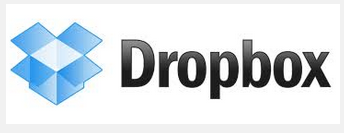 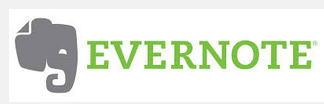 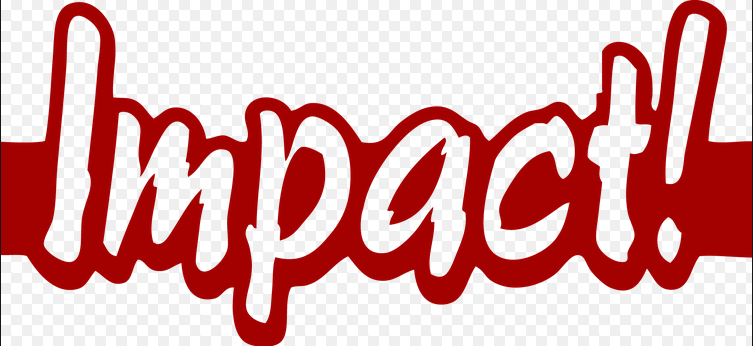 Impact A*-C
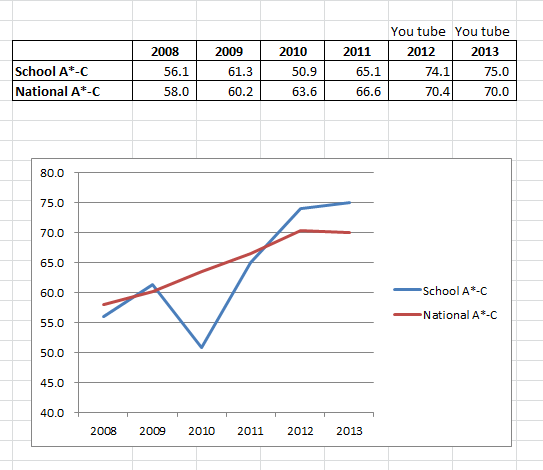 Impact : expected progress
Lower ability students on average are 1.25 grades ahead of expectation
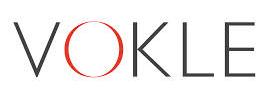 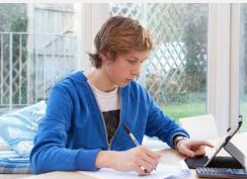 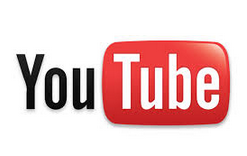 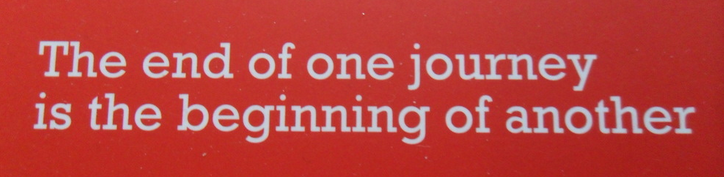 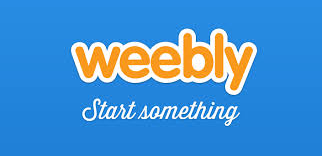 All resources available at
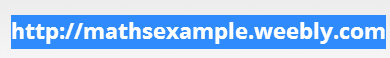